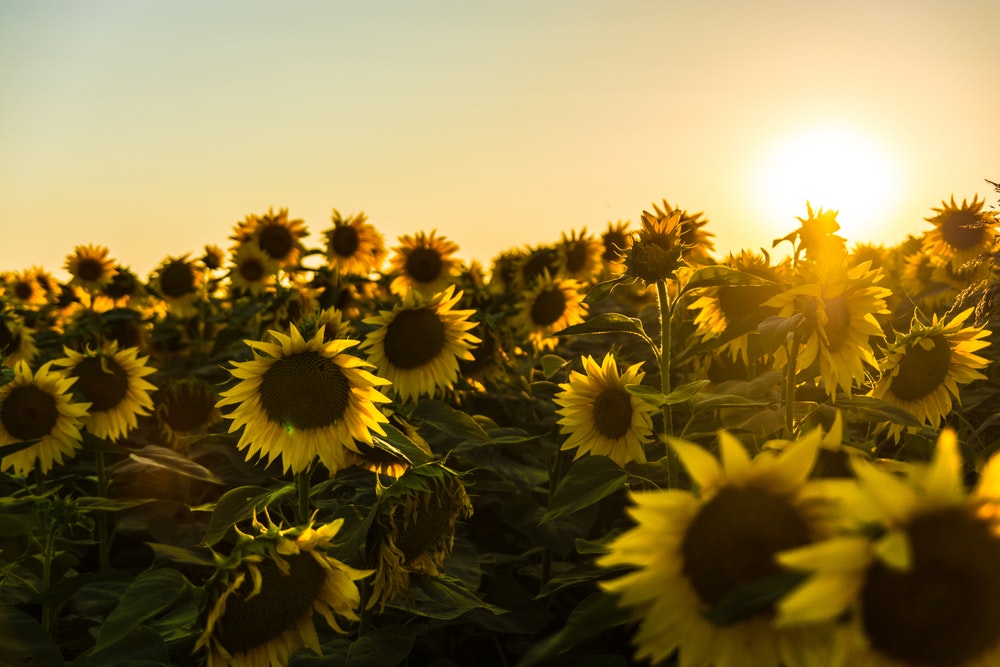 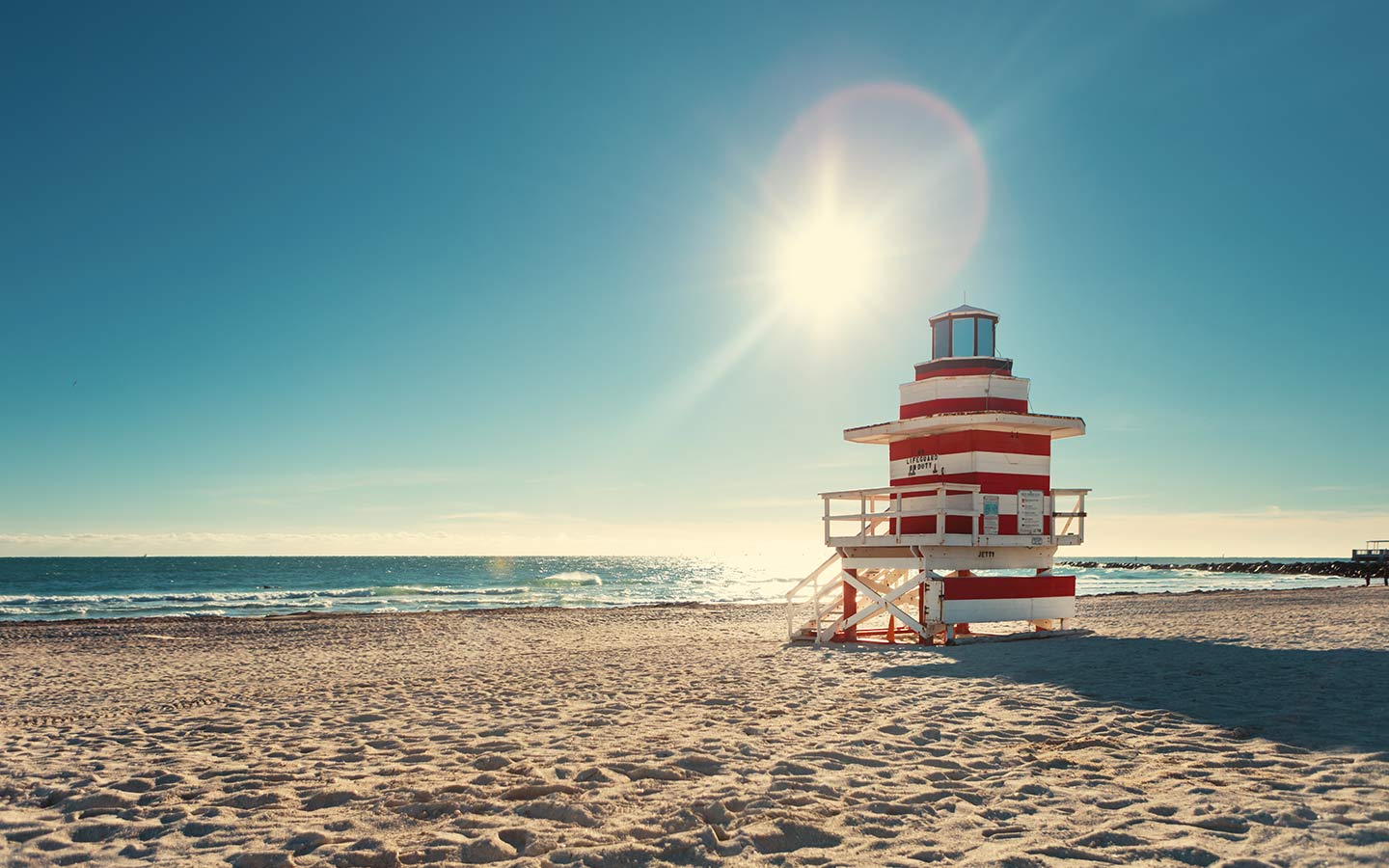 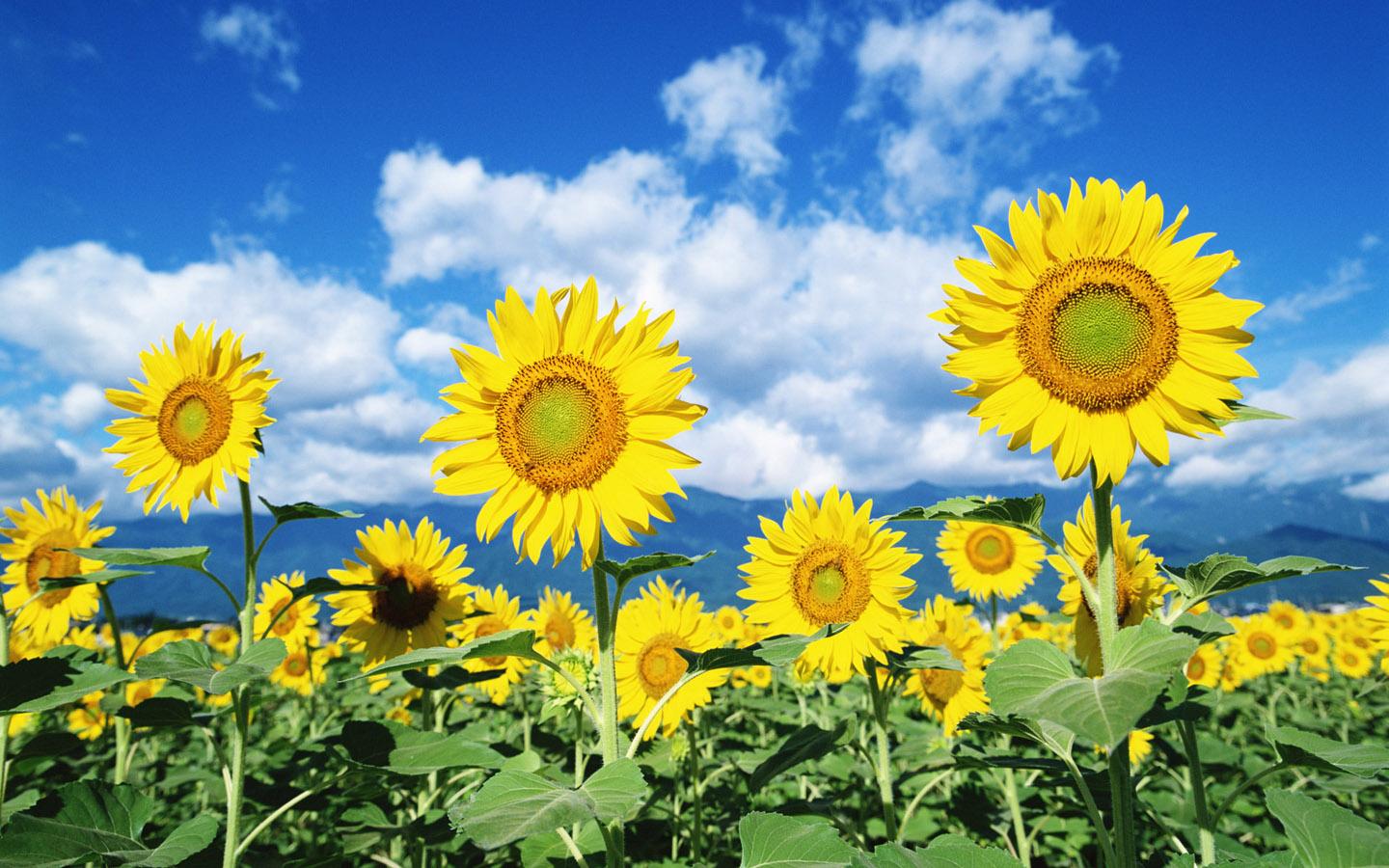 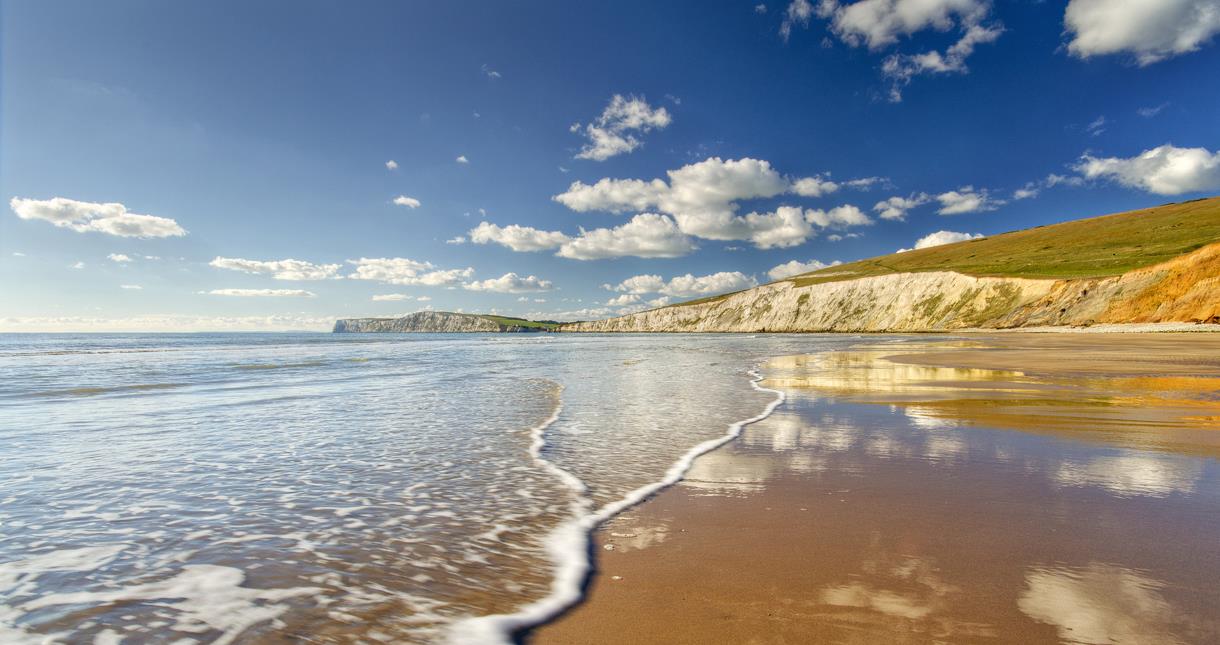 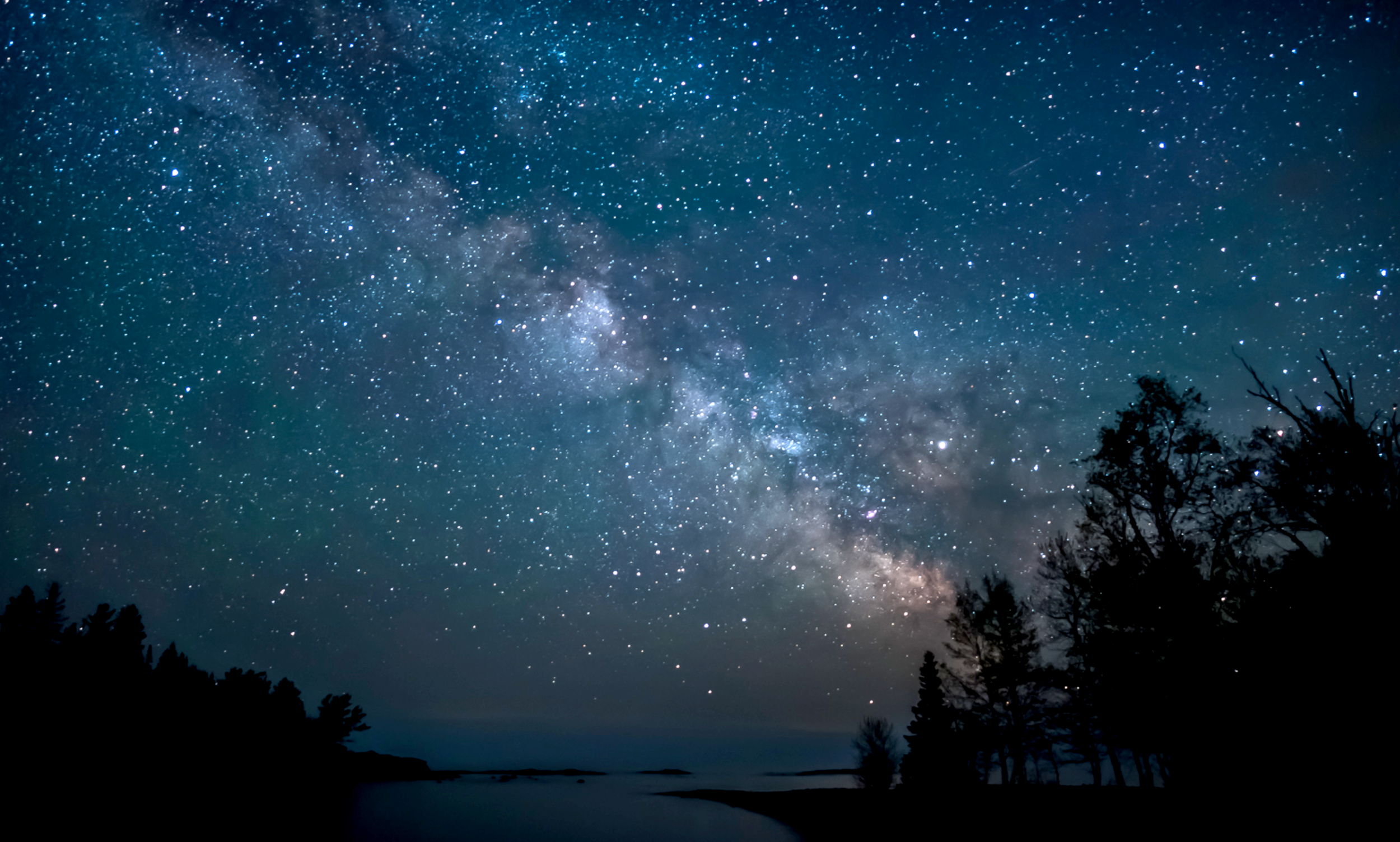 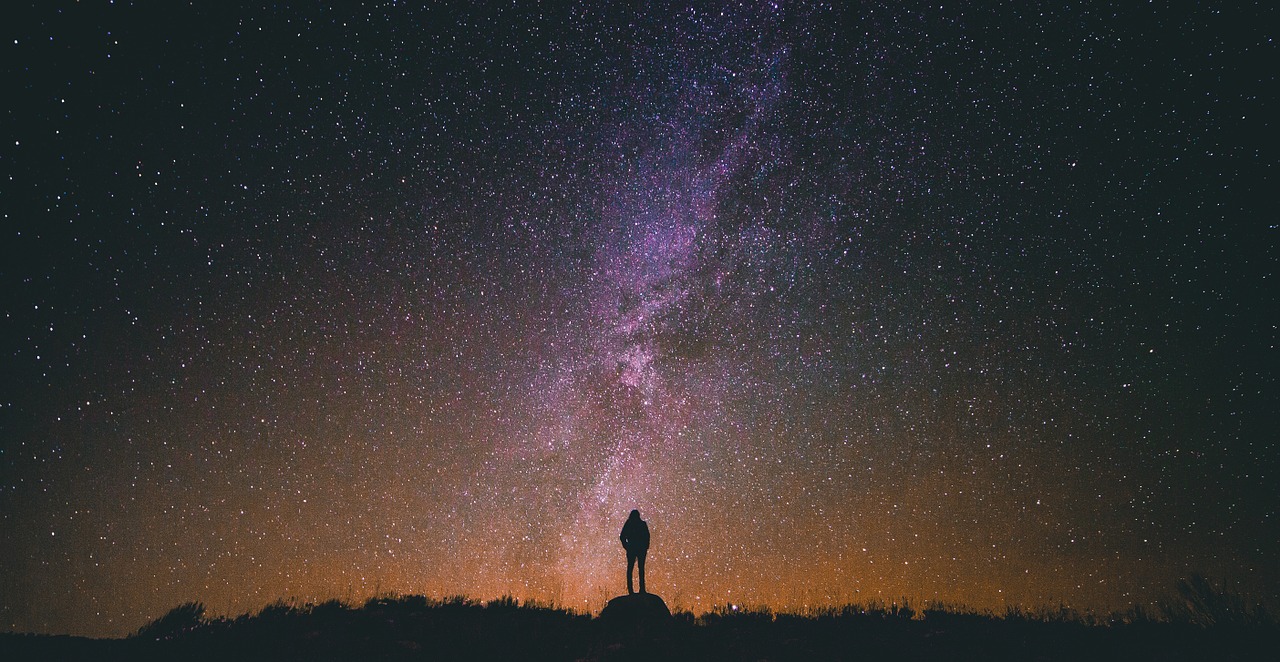 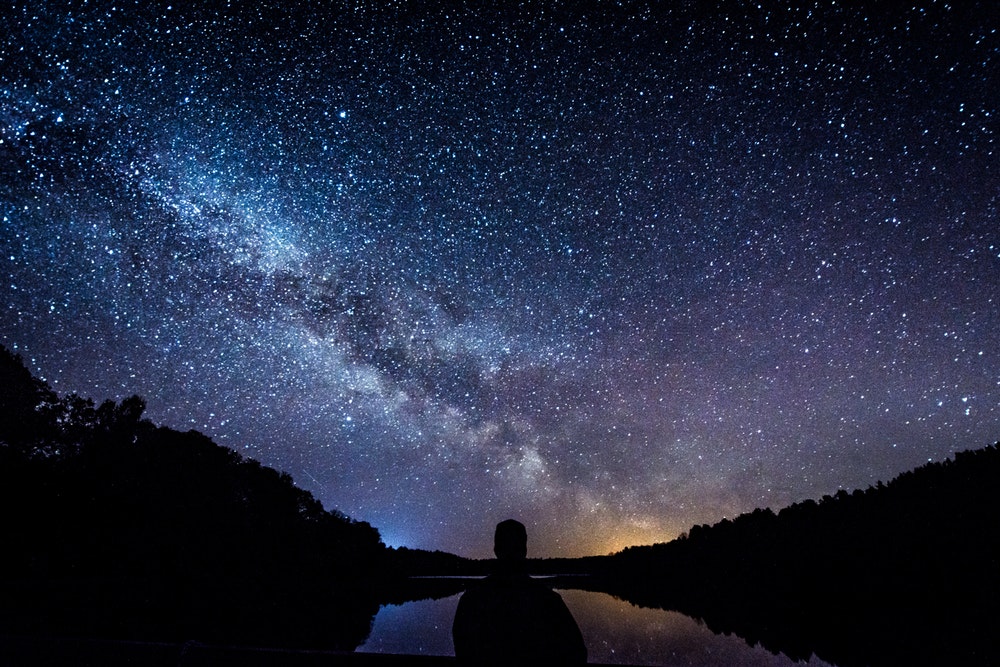 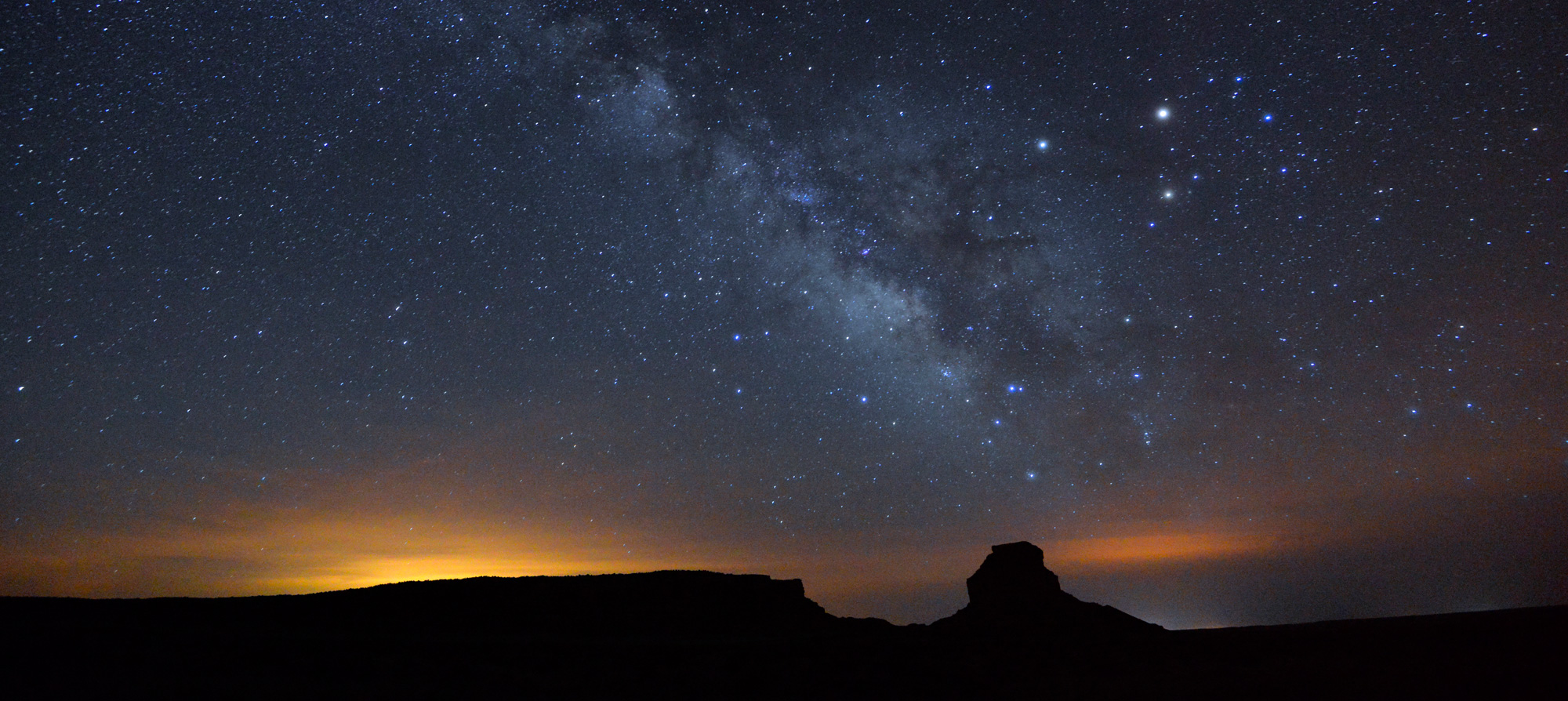 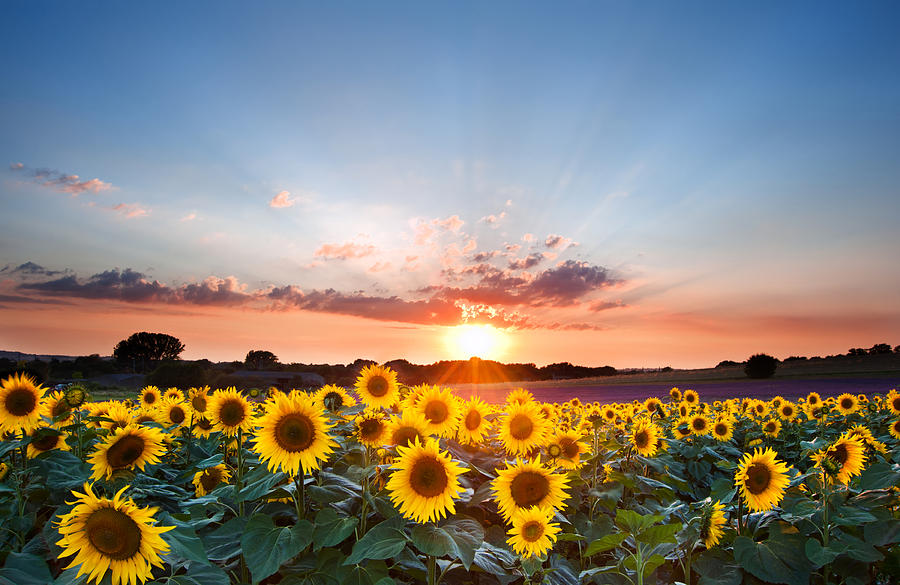 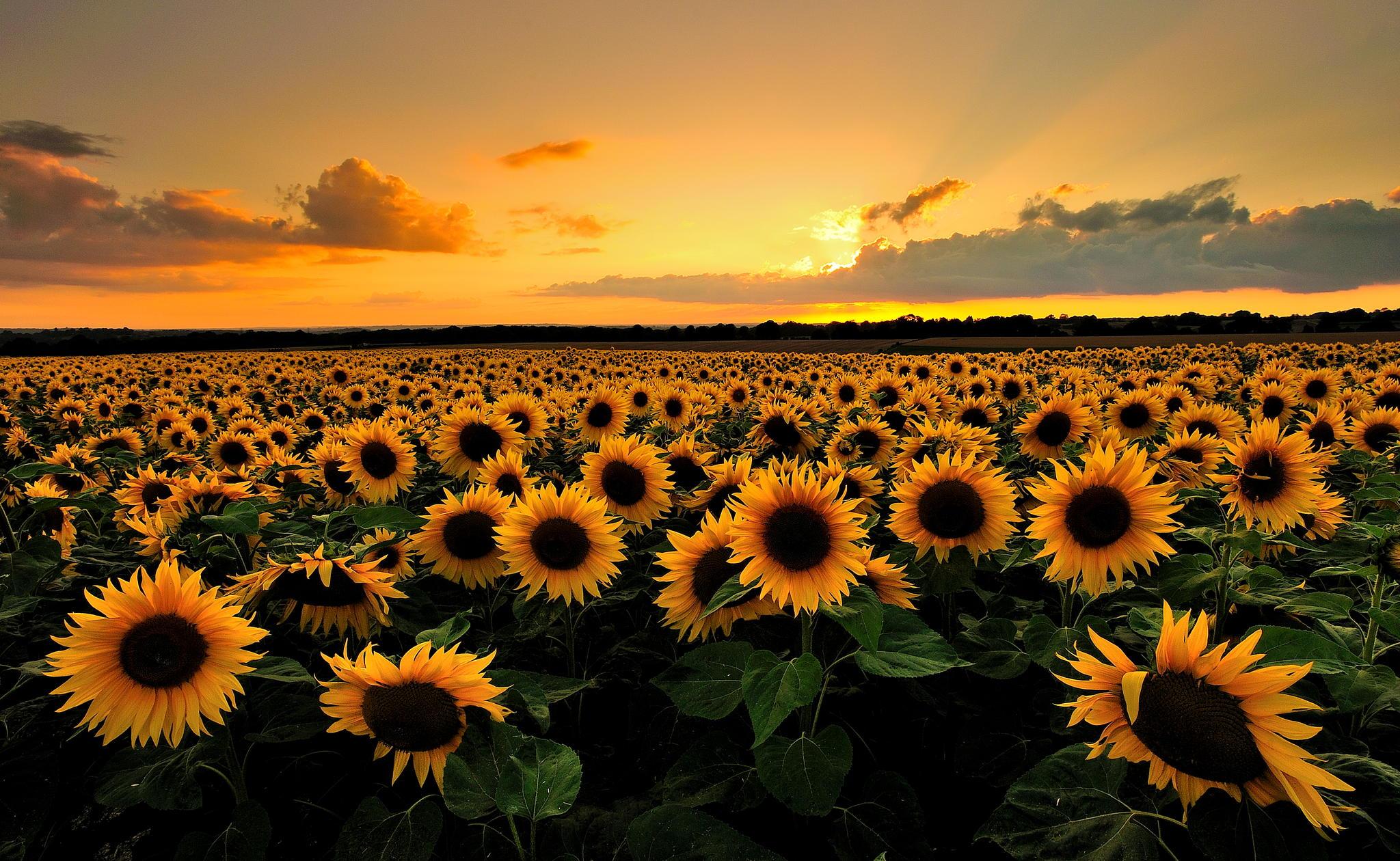 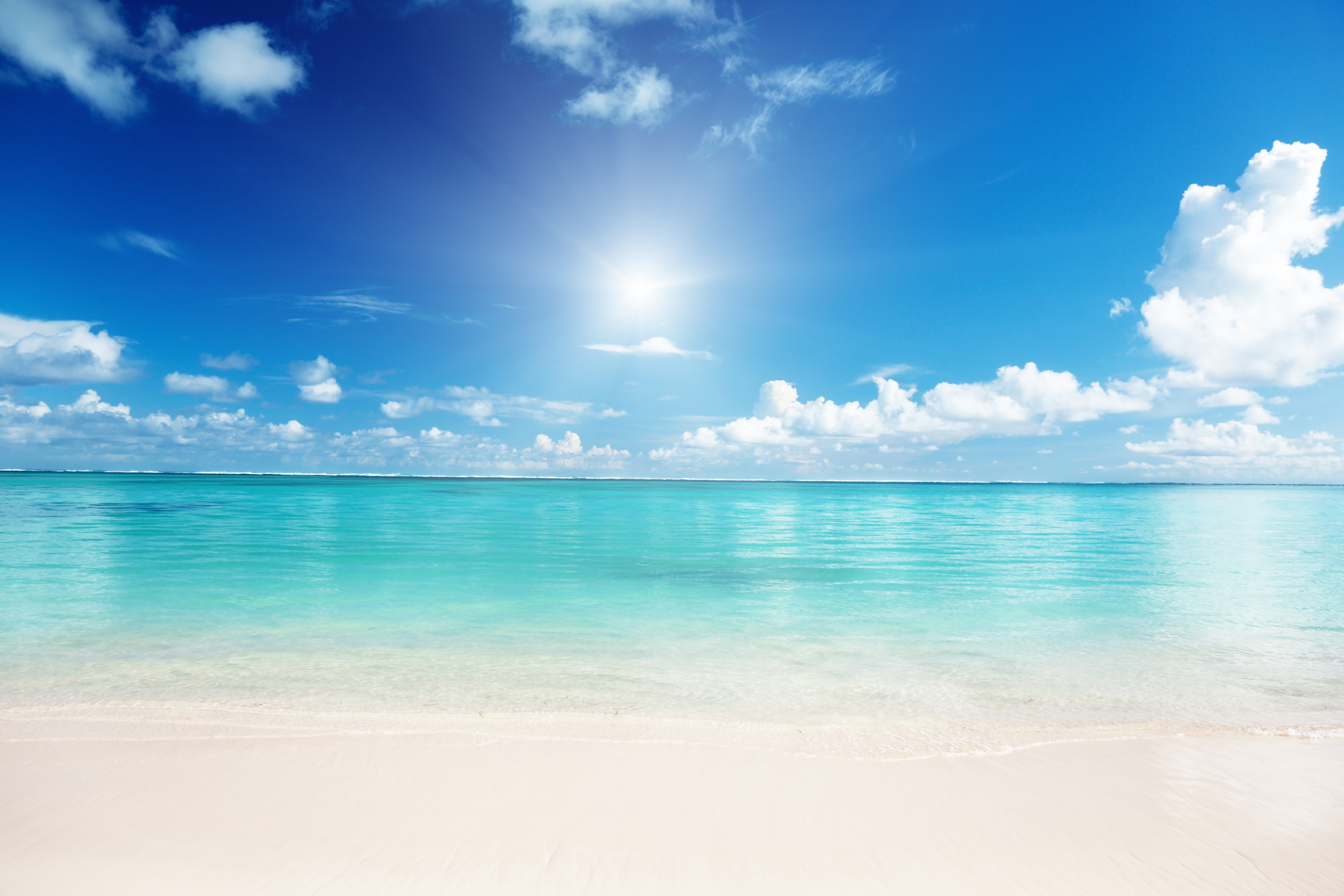 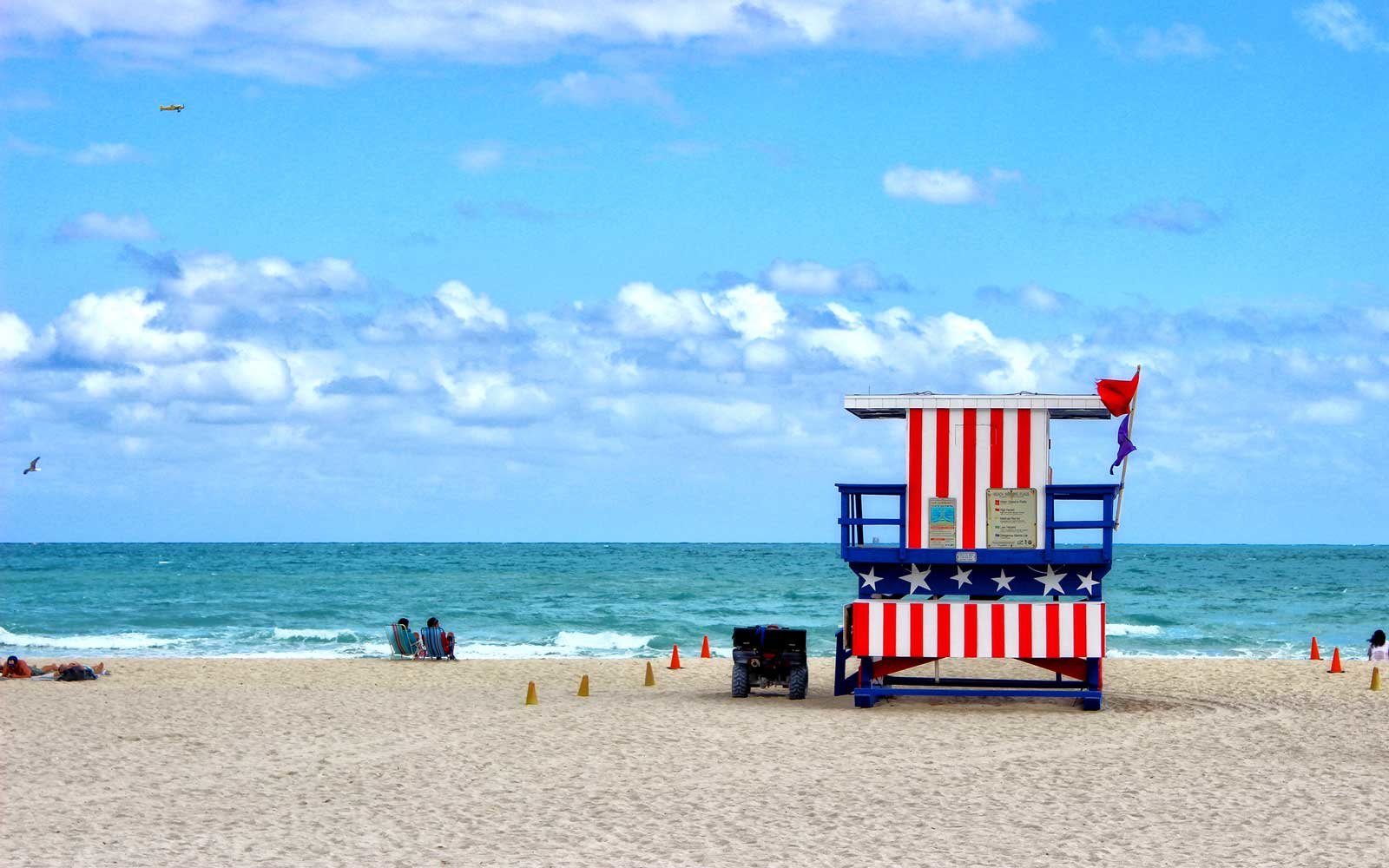 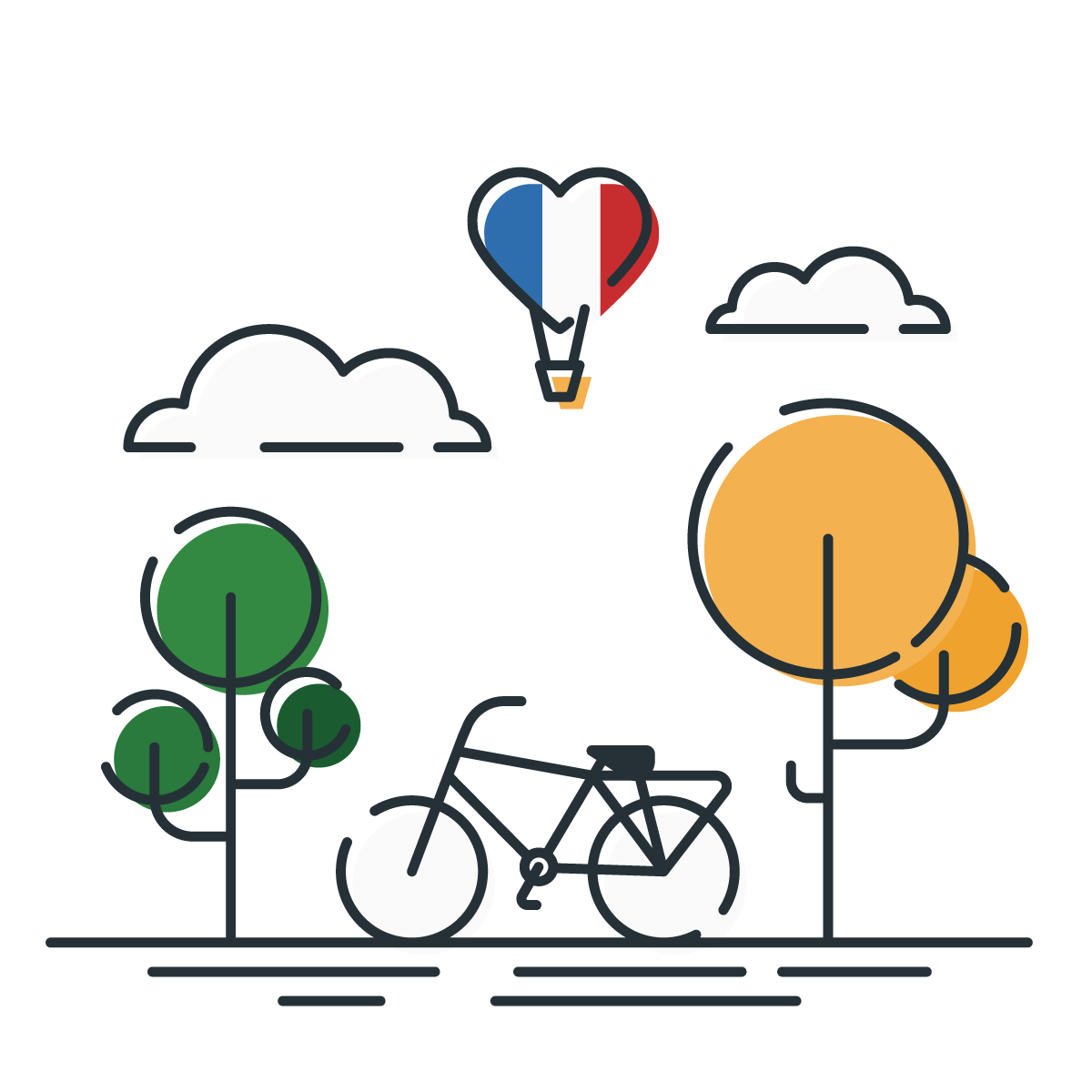 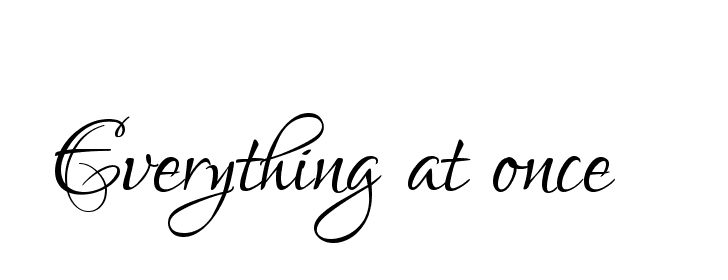 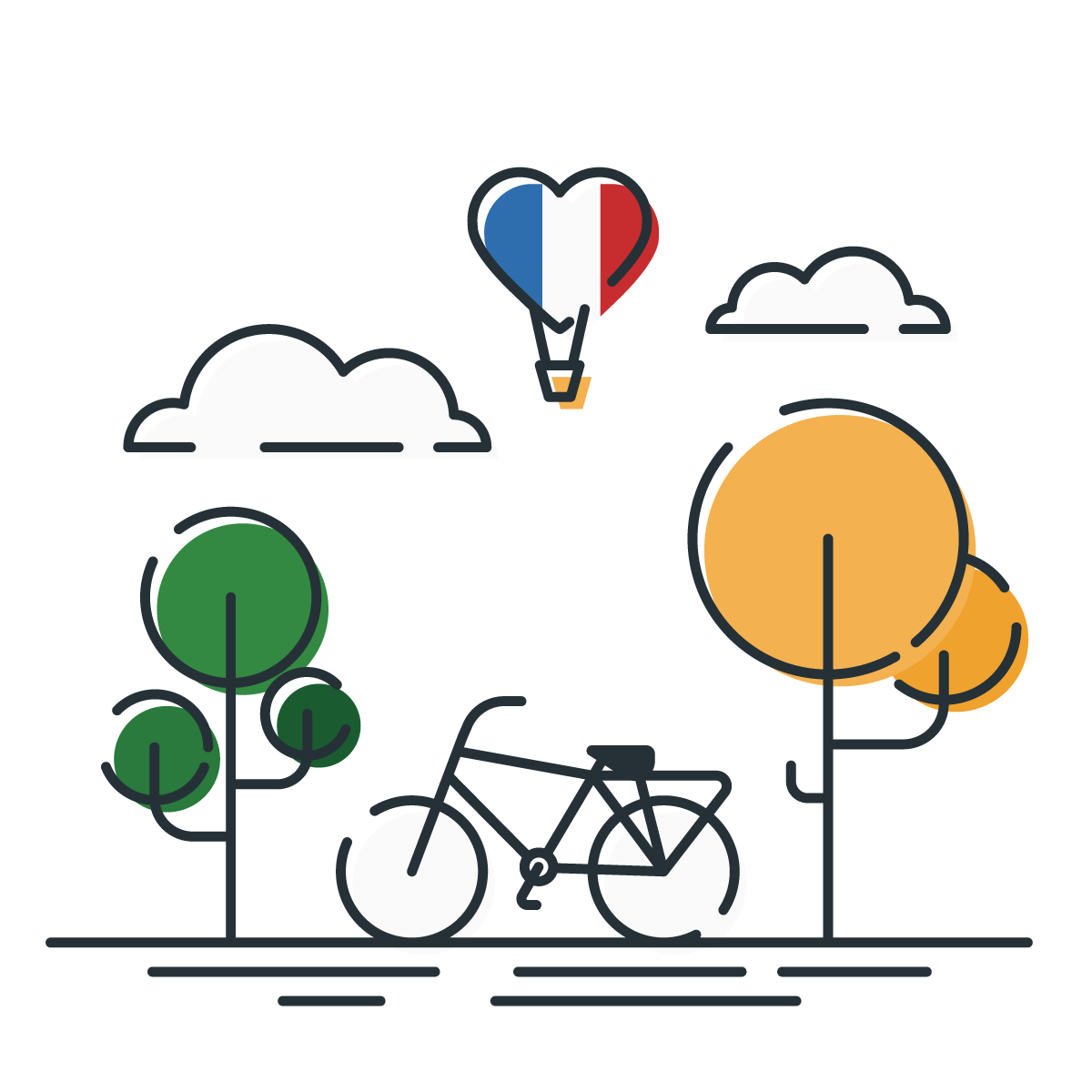 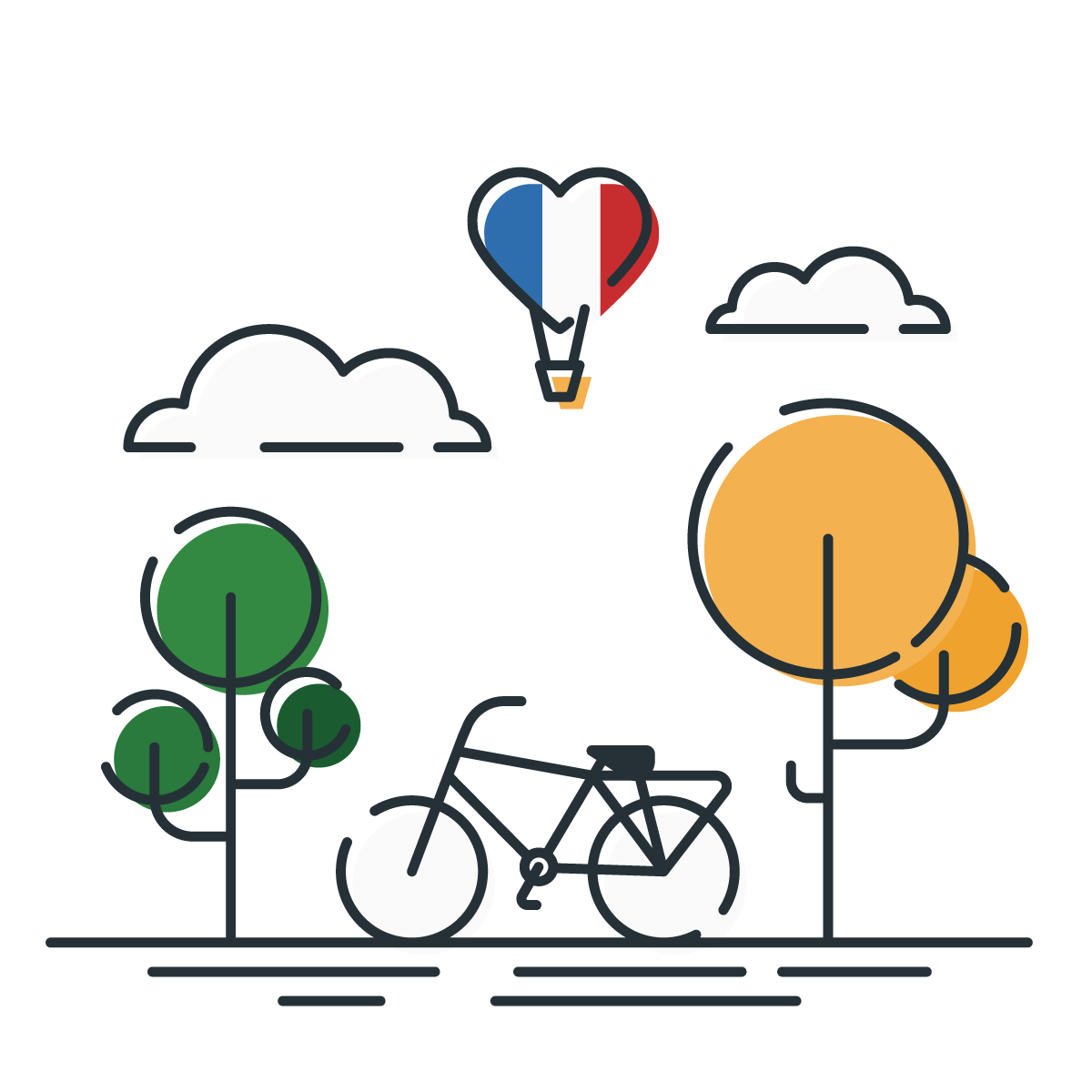 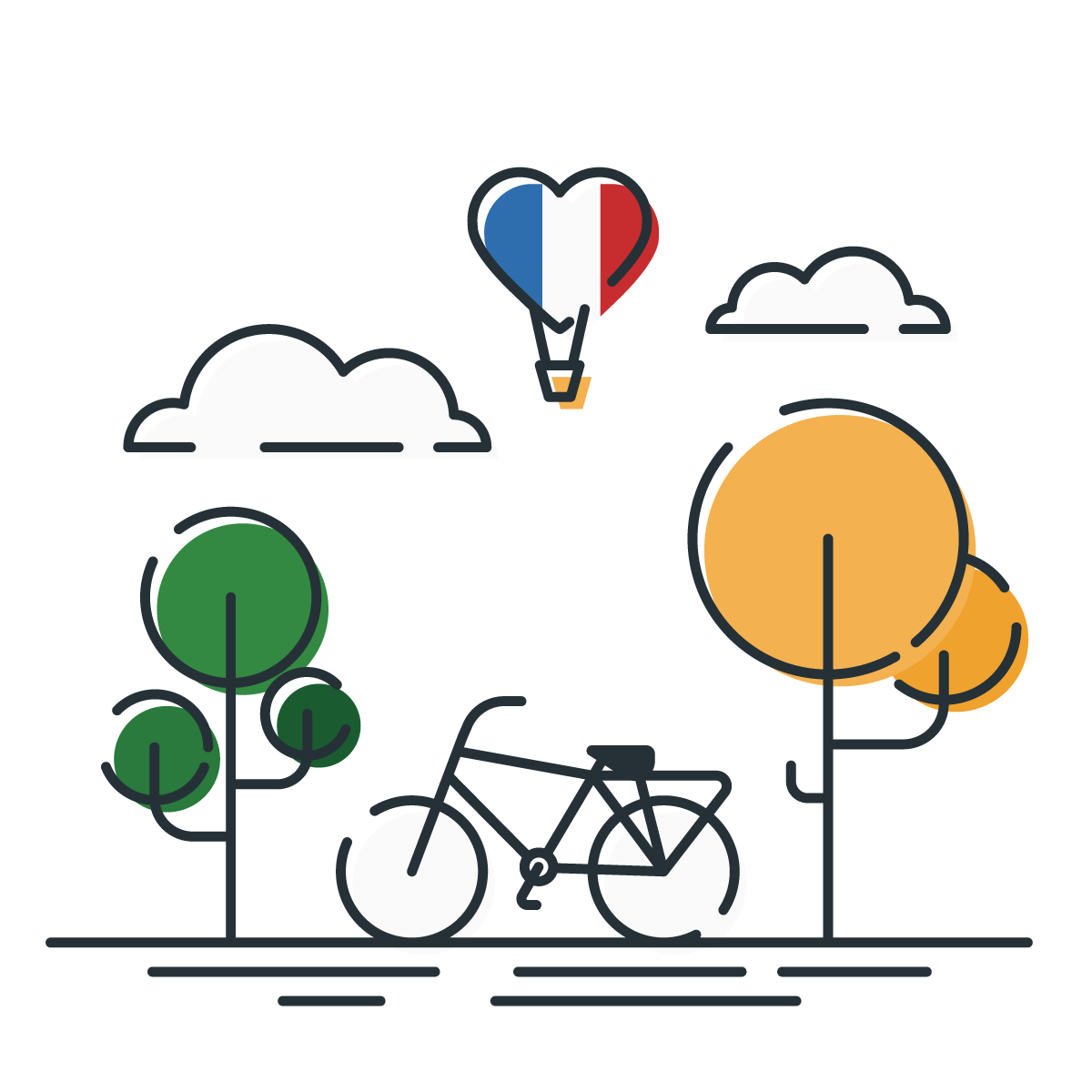 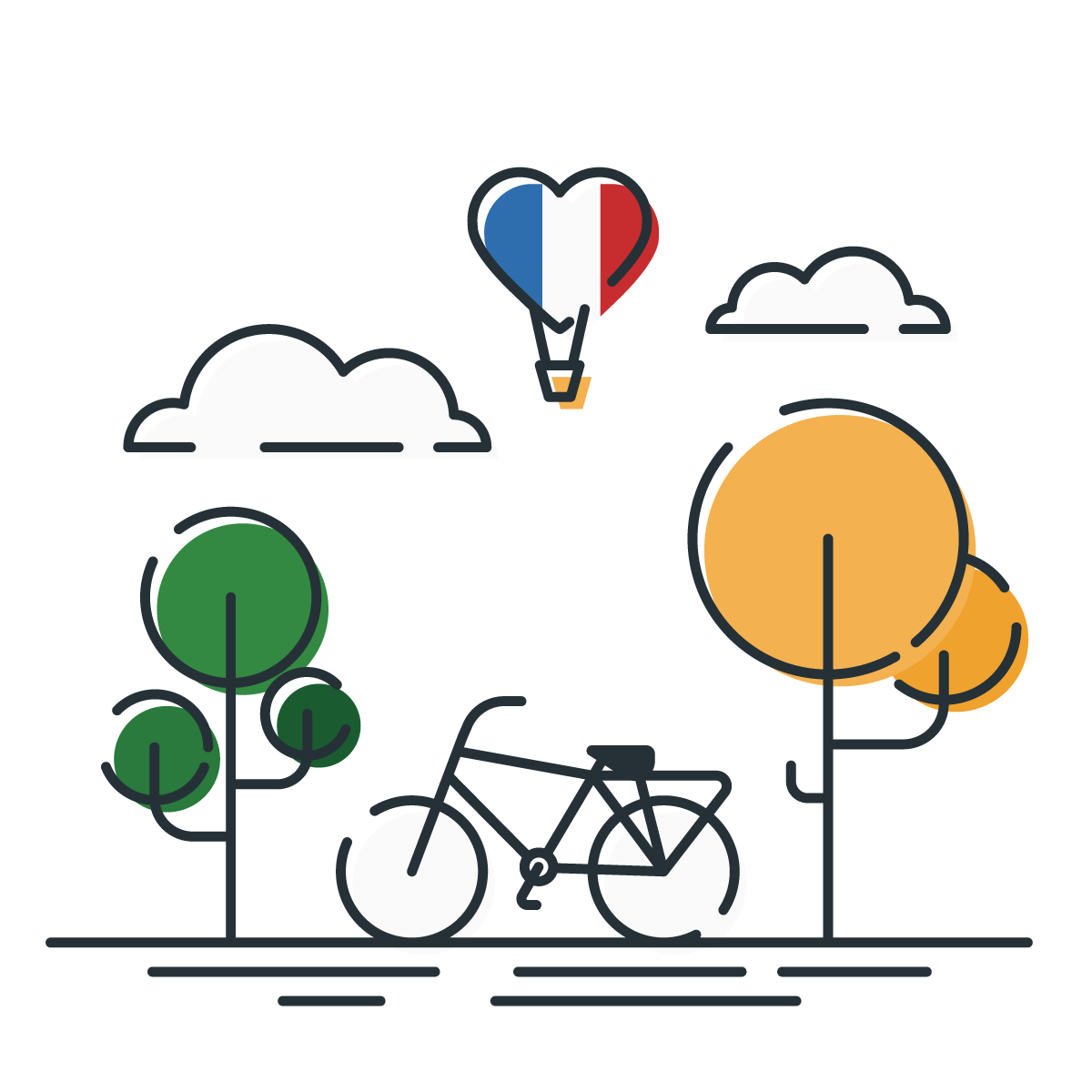 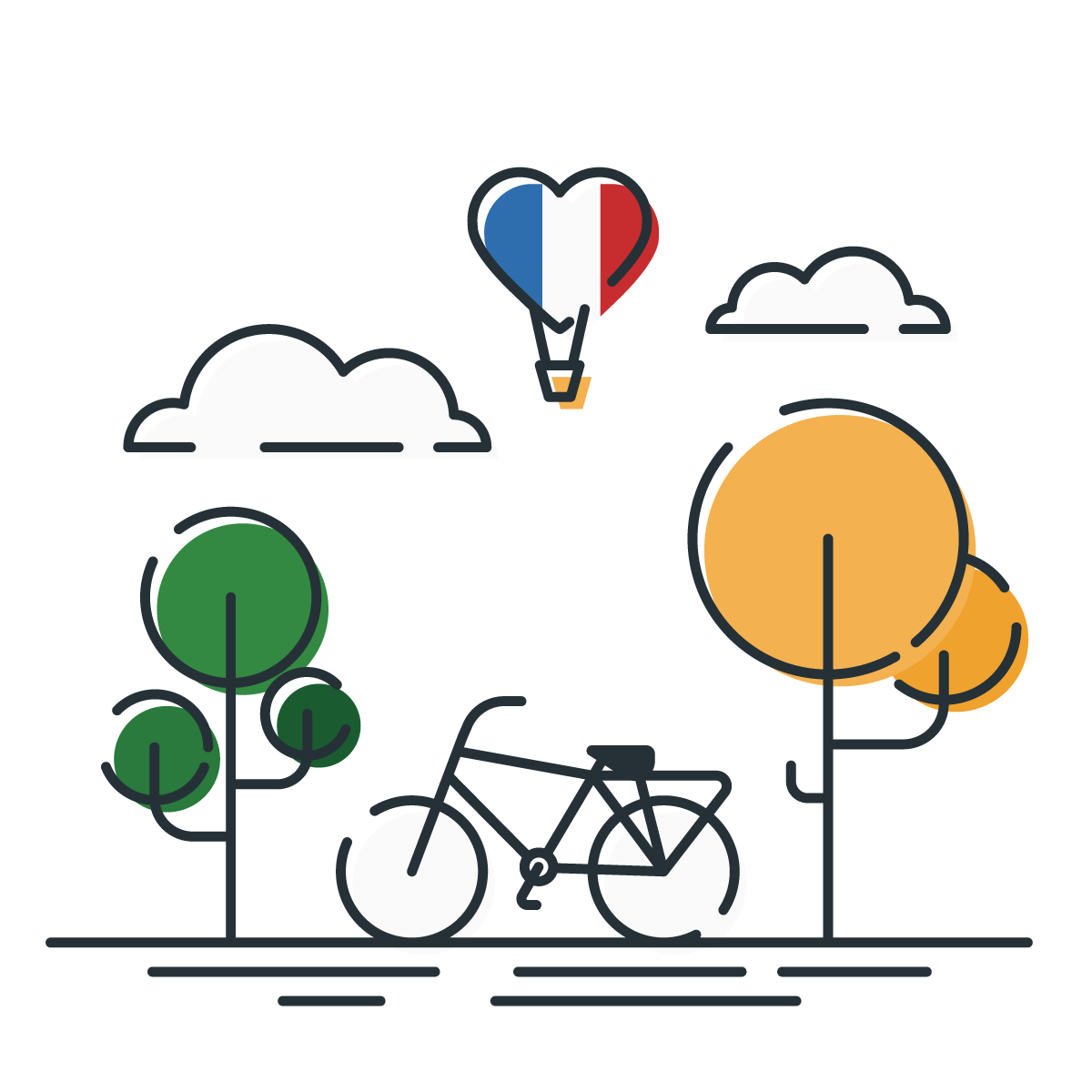 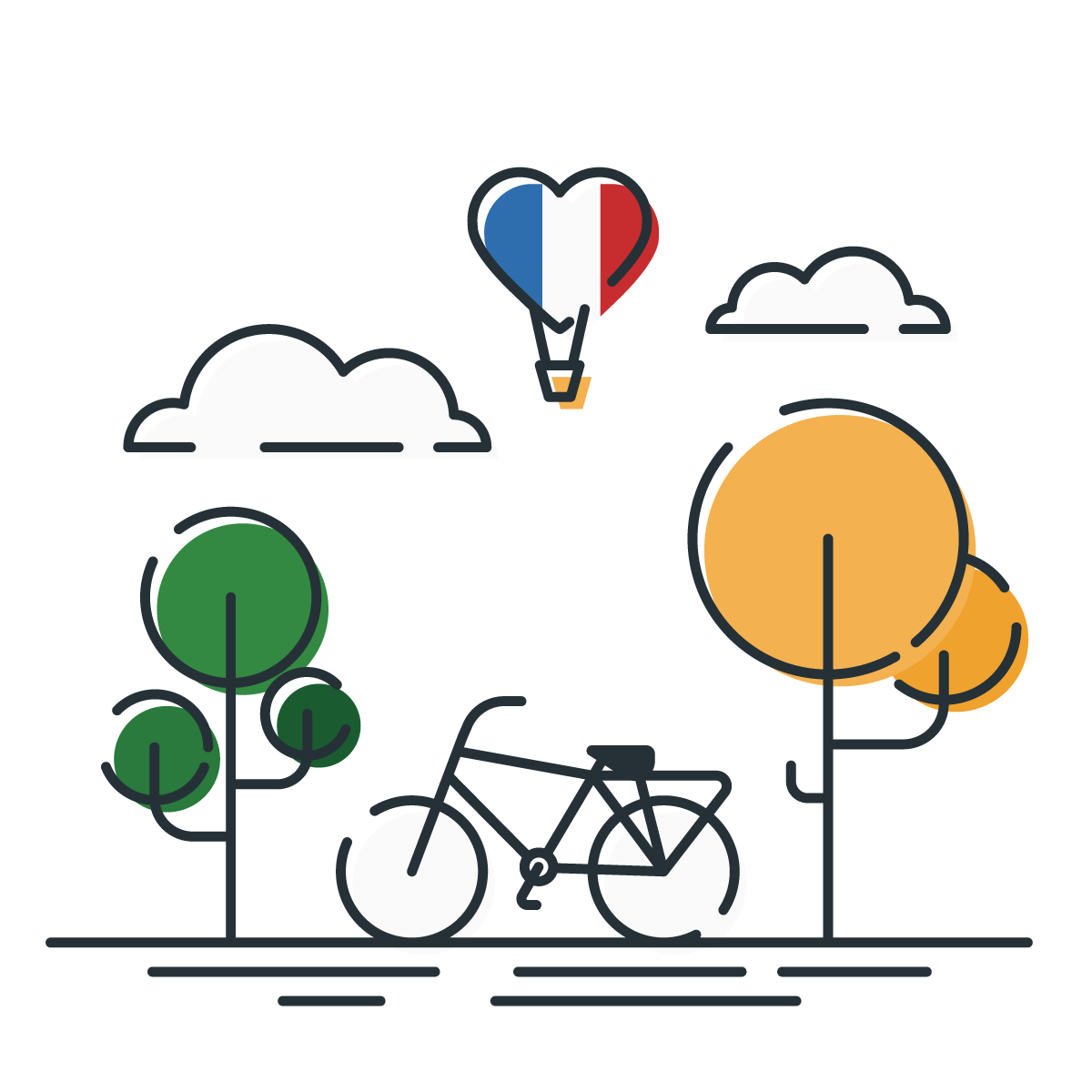 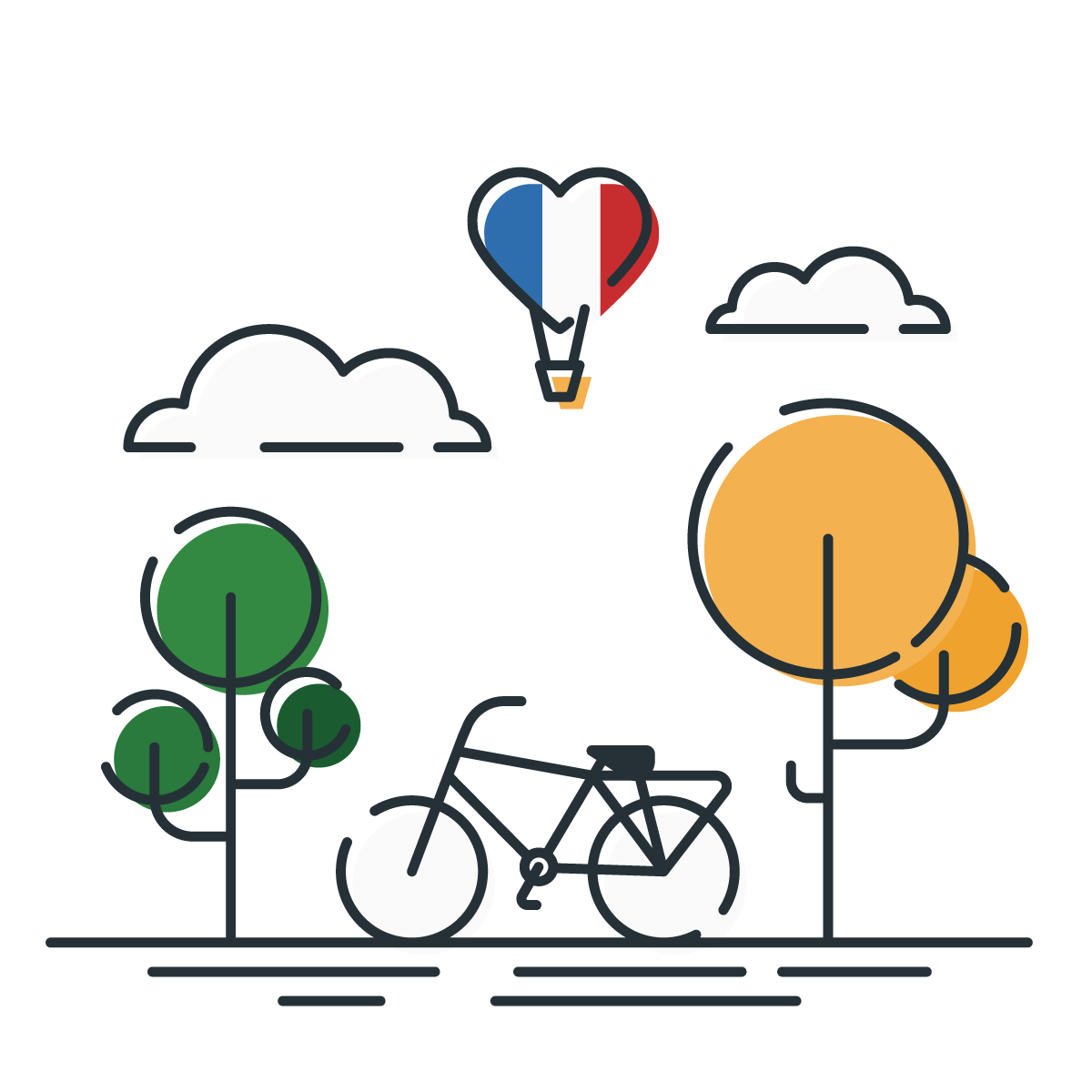 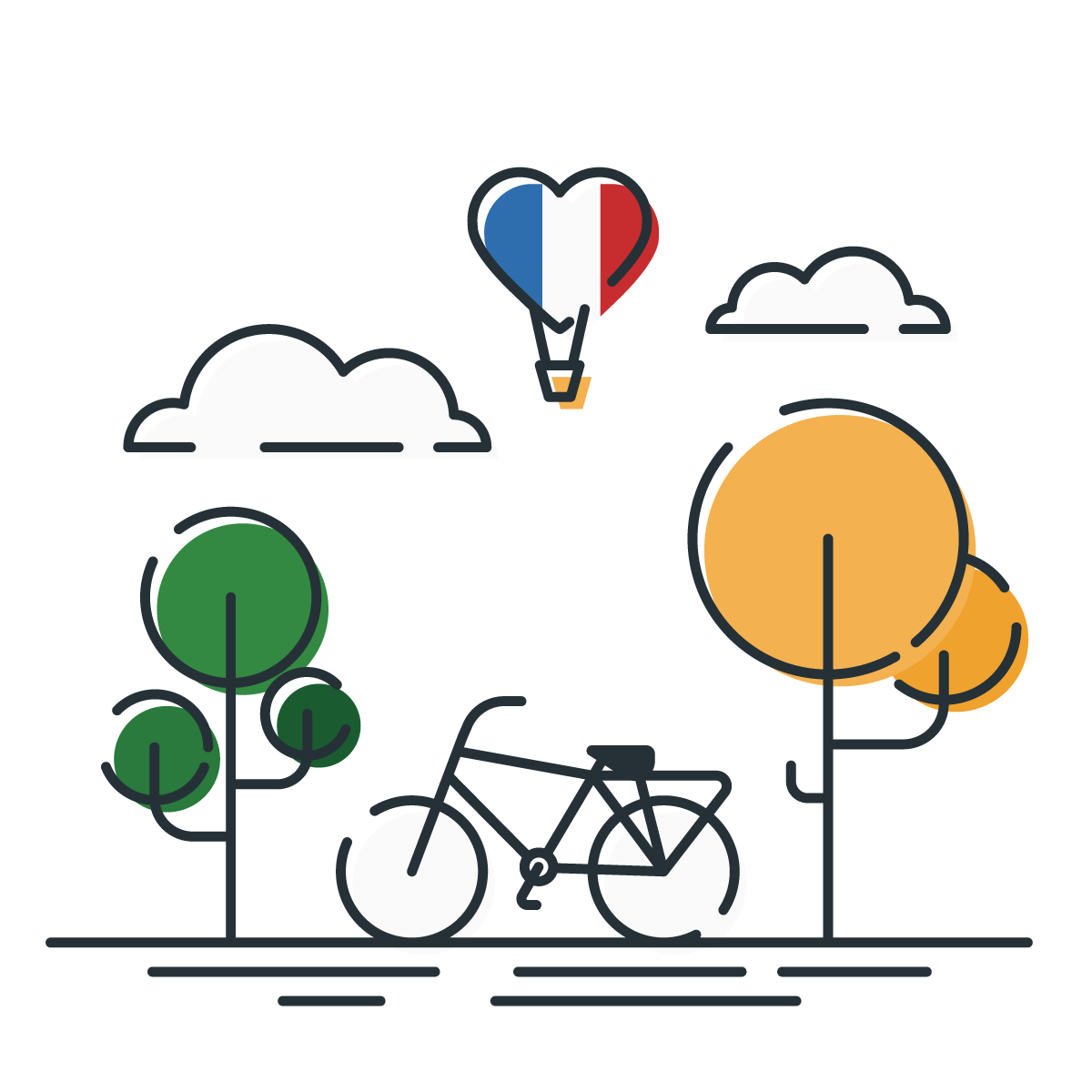 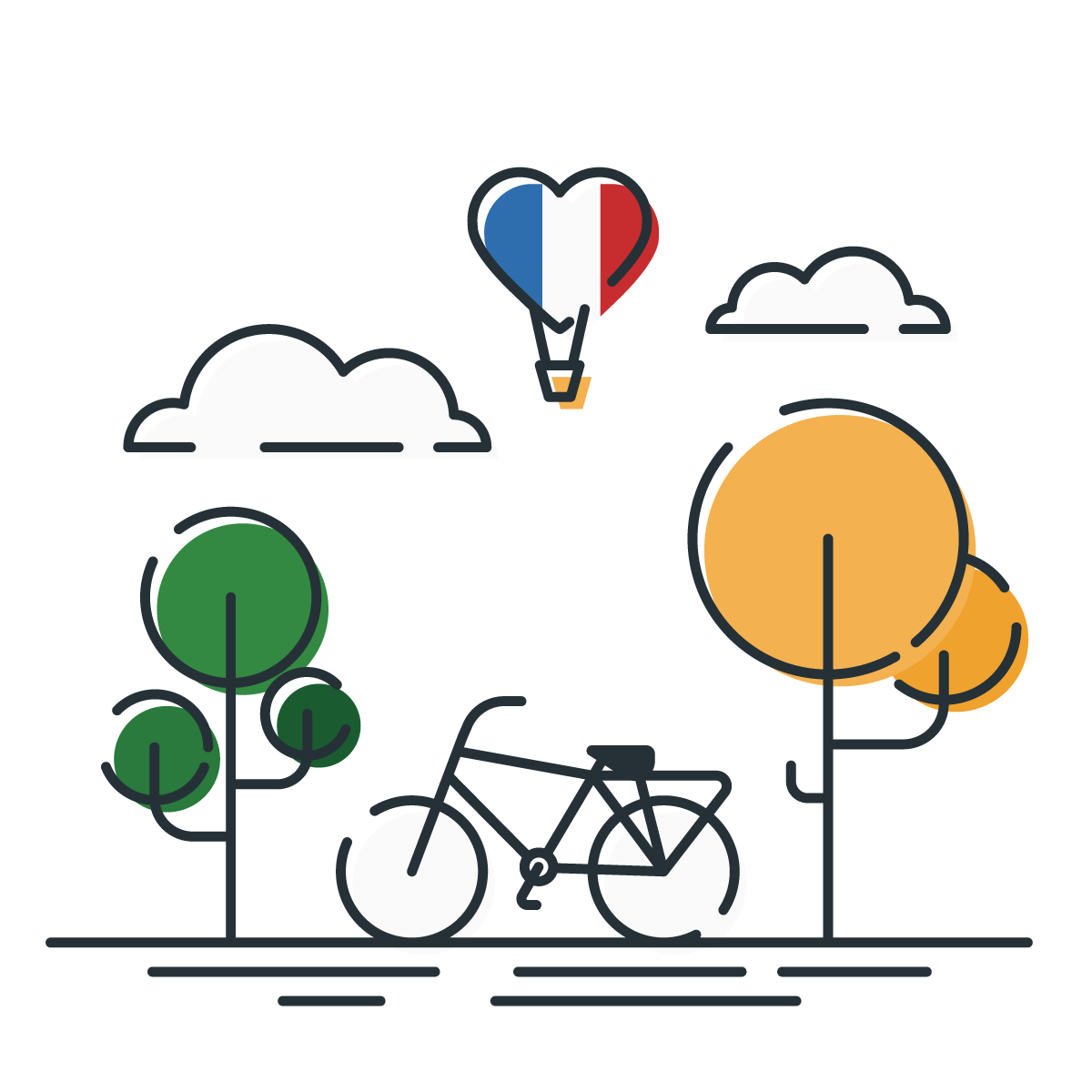 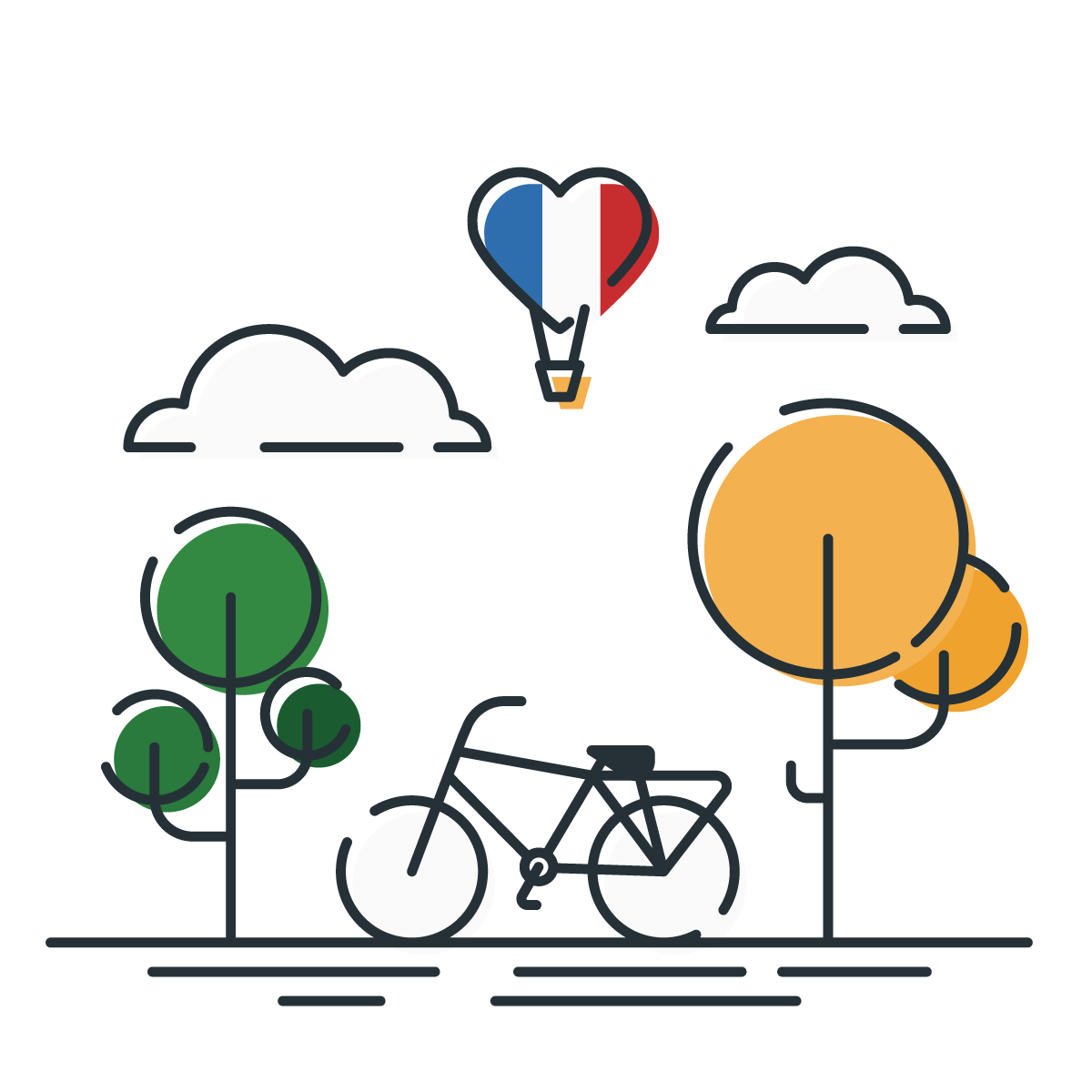 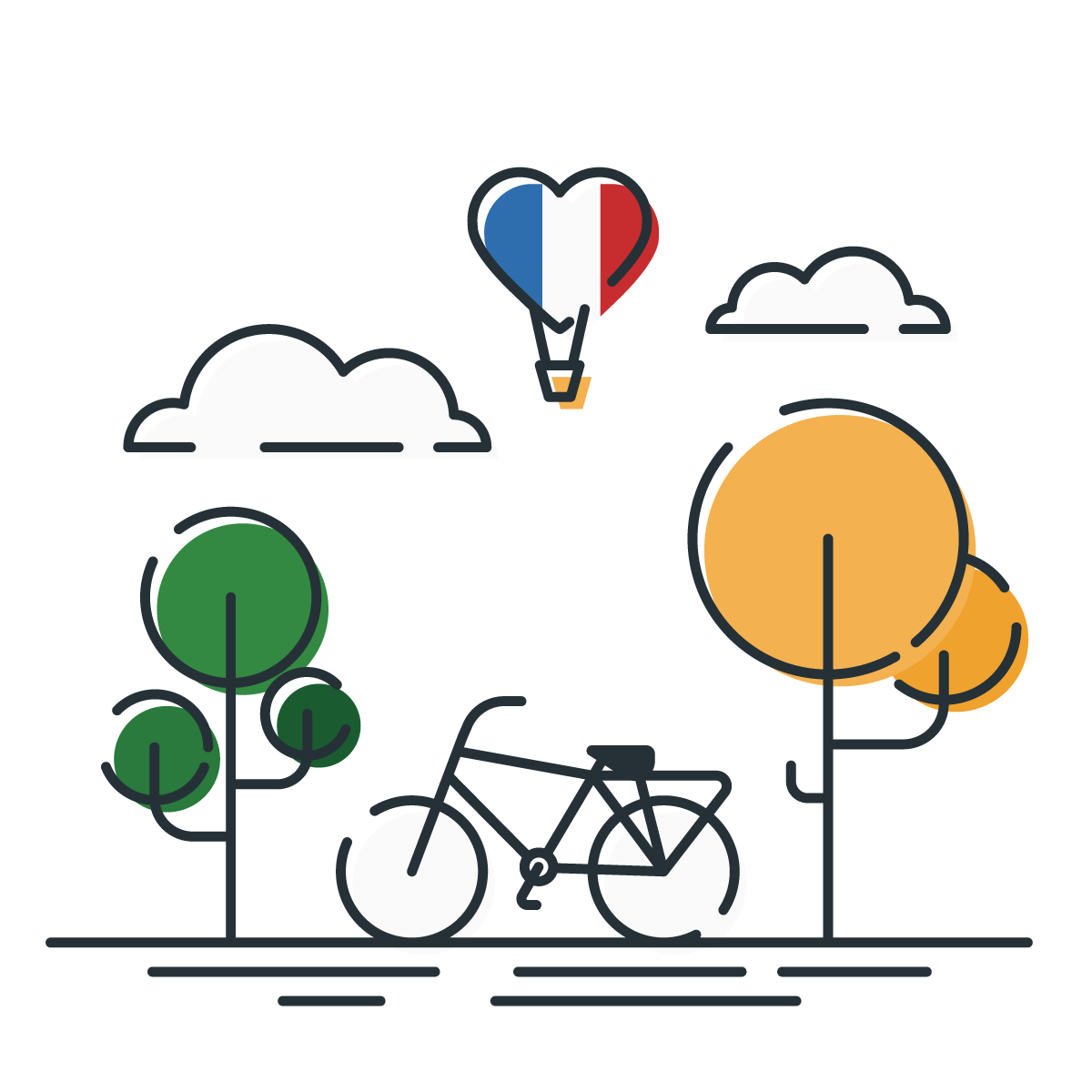 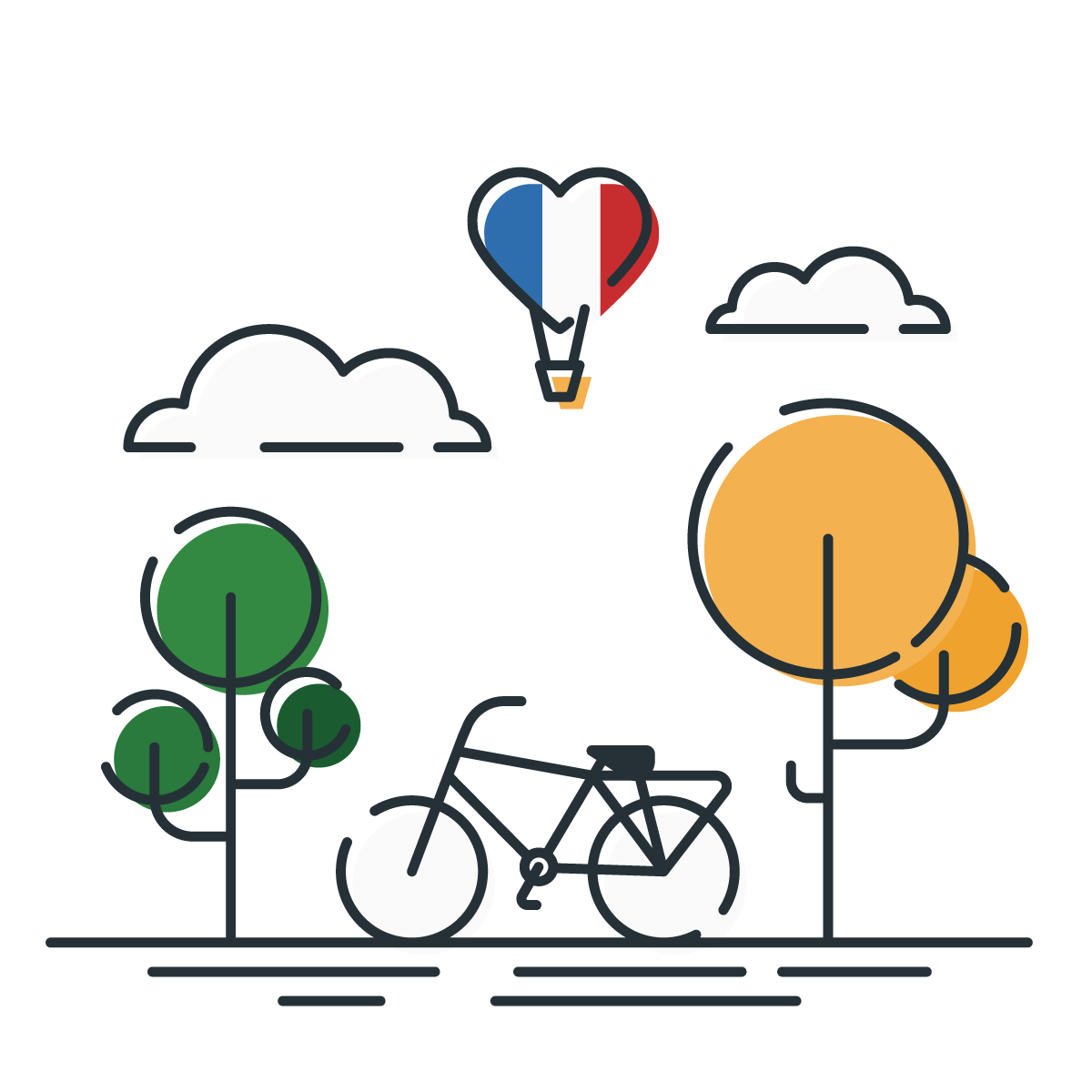 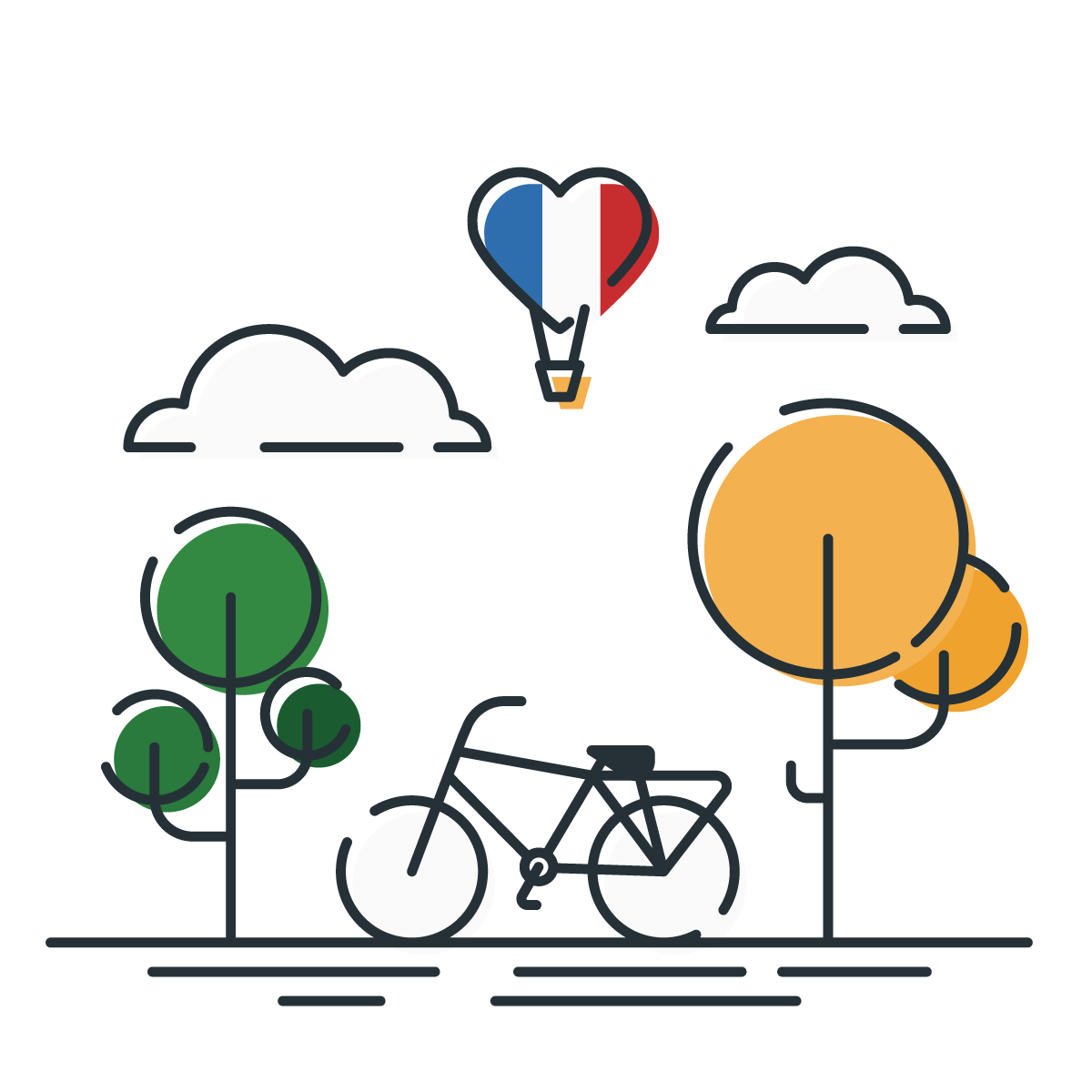 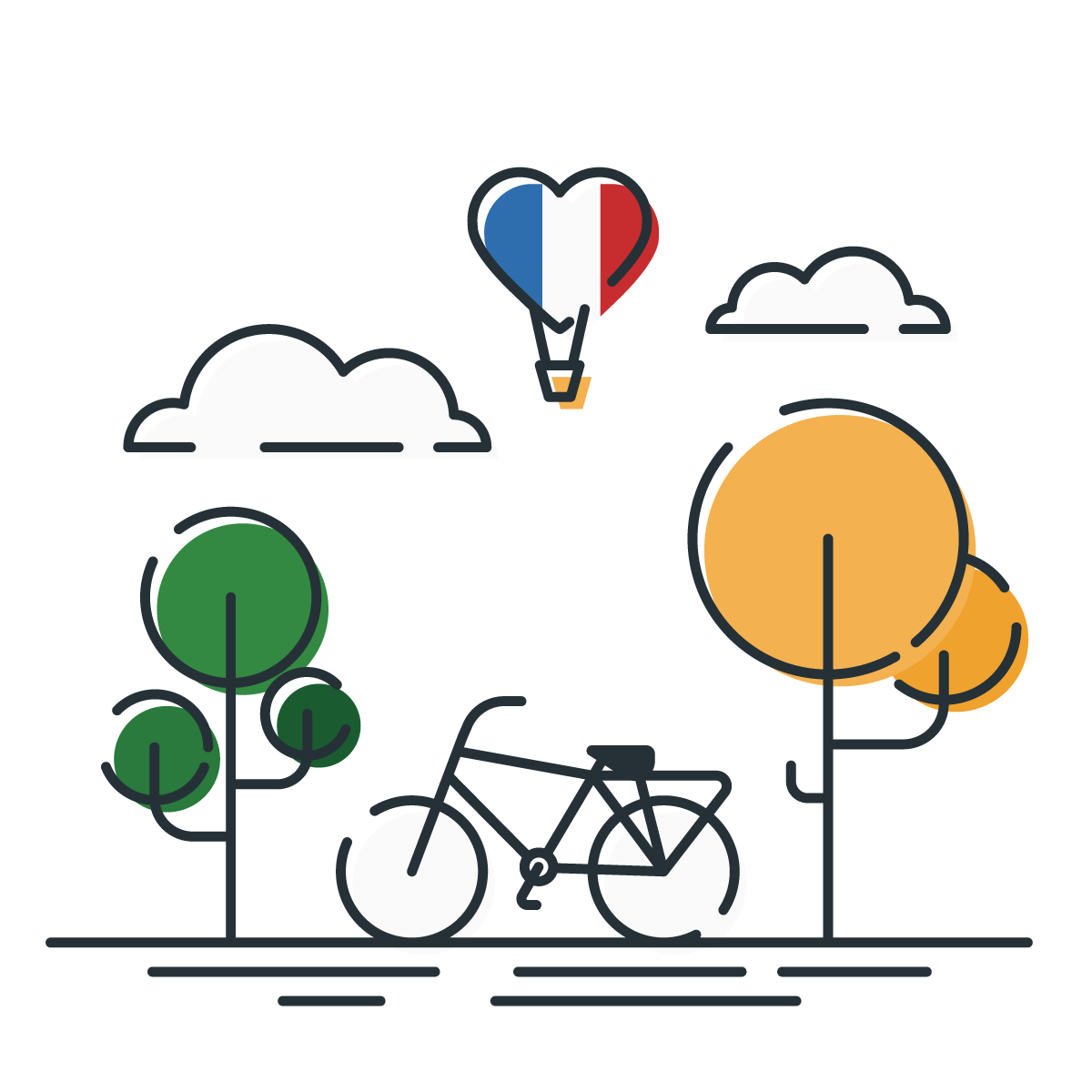 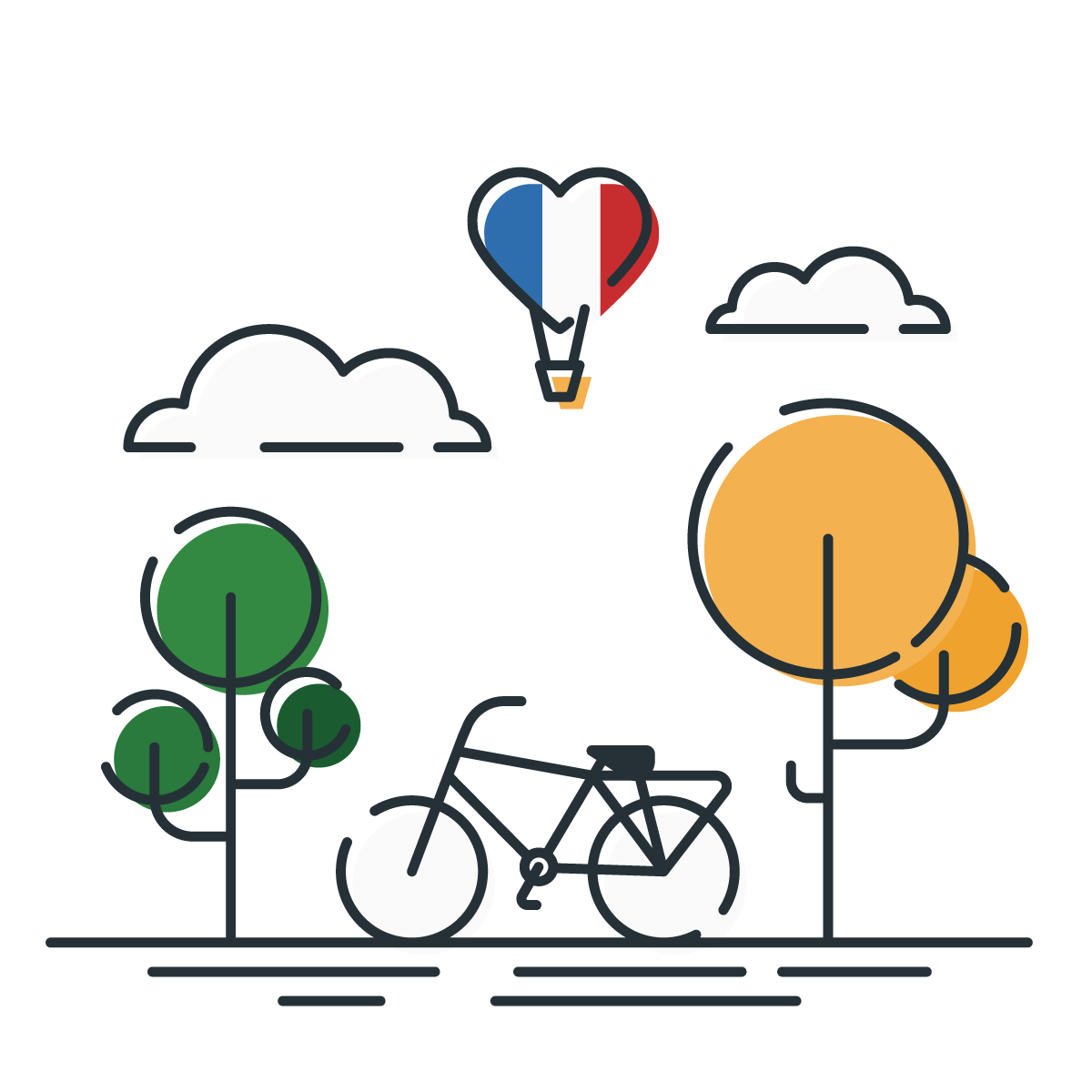 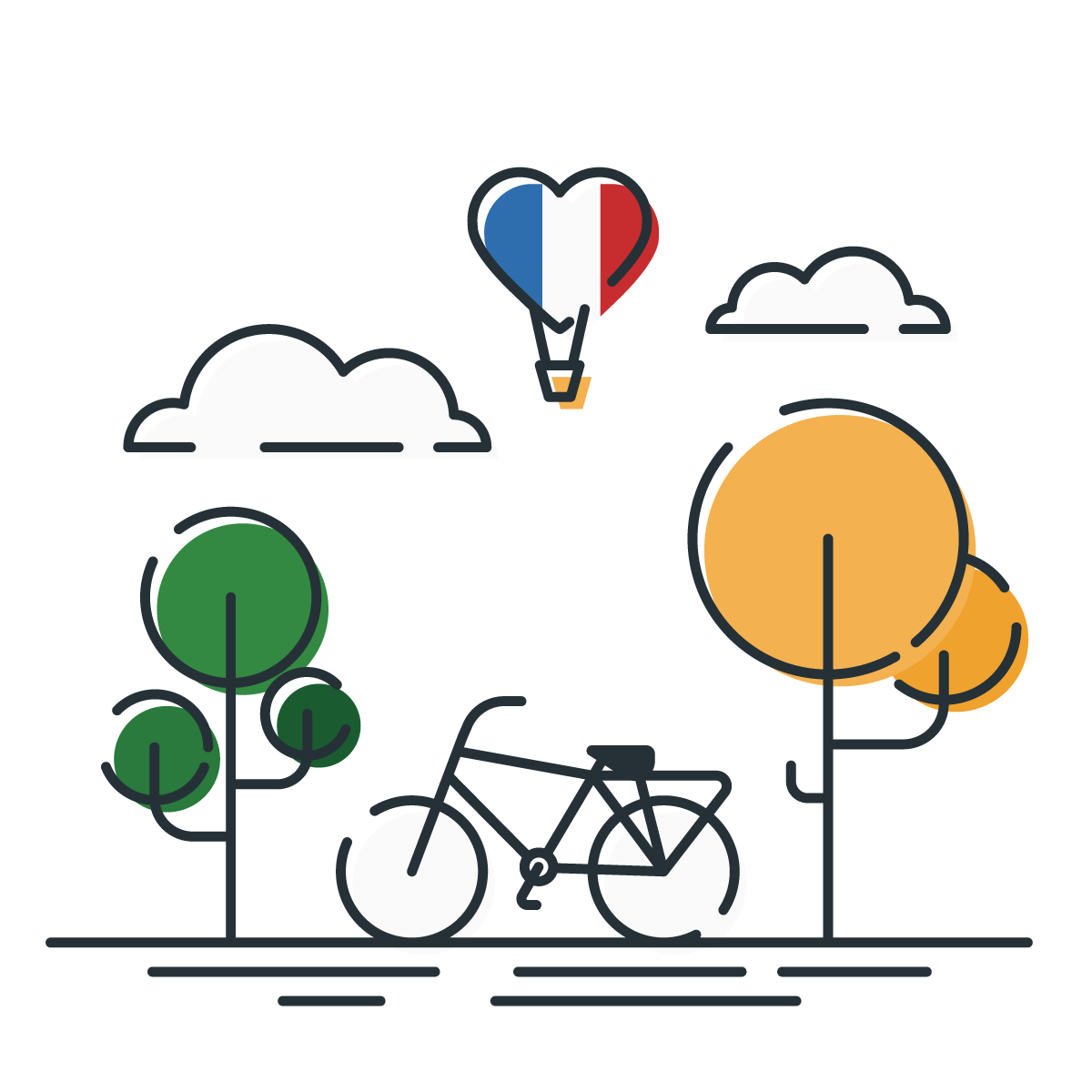 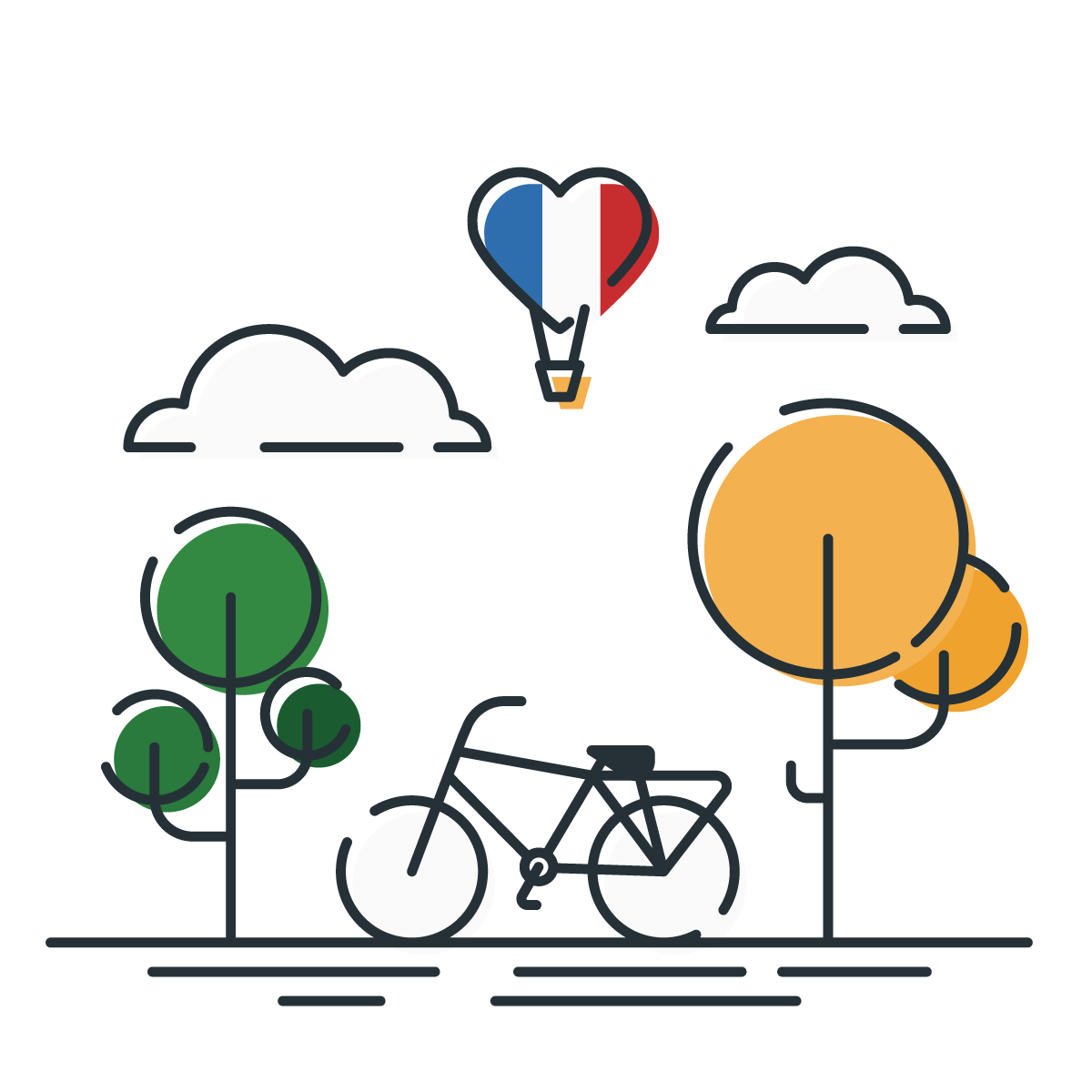 As buzzed as a 
bee
As straight as a 
line
Smooth as a glider
As quiet as a 
mouse
As mean as a 
wolf
As deep as a bite
As sweet as a 
song
As long as a road
As pretty as a picture hanging from a fixture
As bright as day
As hard as nails
As warm as the 
sun
As cool as a tree
As hot as fire
As sly as a fox
As fast as a hare
As free as a bird
Sweet as sugar and 
everything nice
——与as有关的短语
设计制作：广东省河源市连平县元善中学 季秋菊
                 华南师范大学外国语言文化学院 黎嘉琪
指导教师：季秋菊、刘晓斌
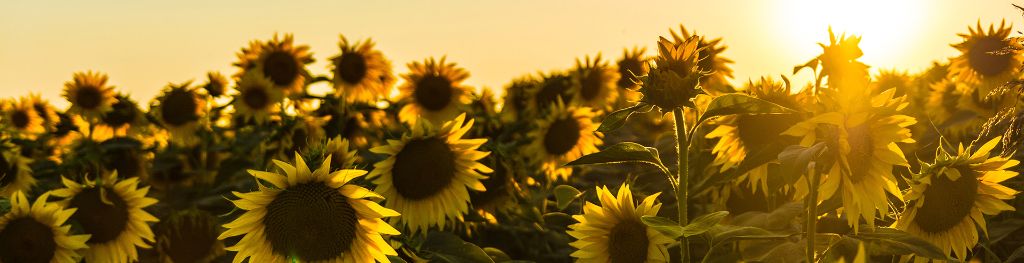 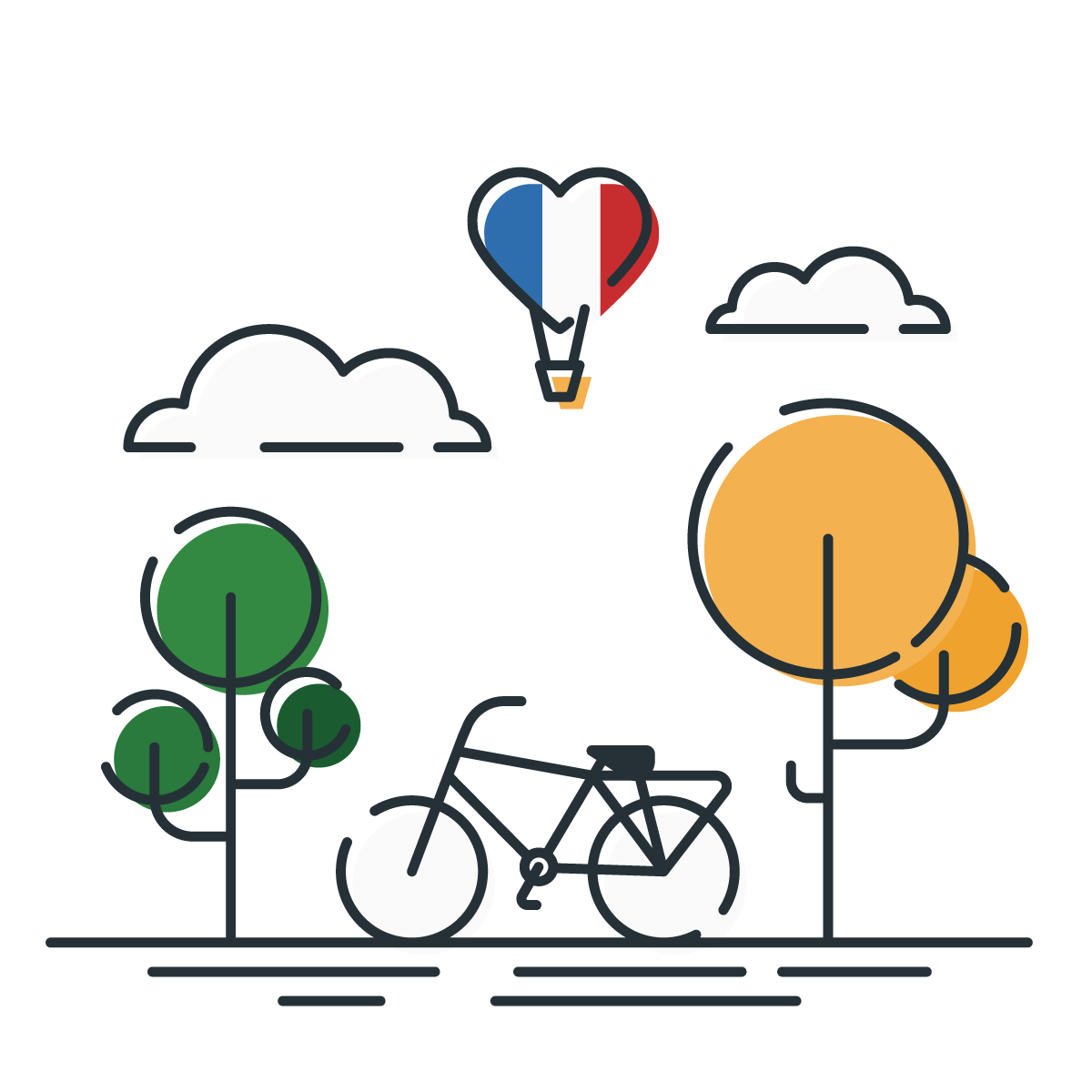 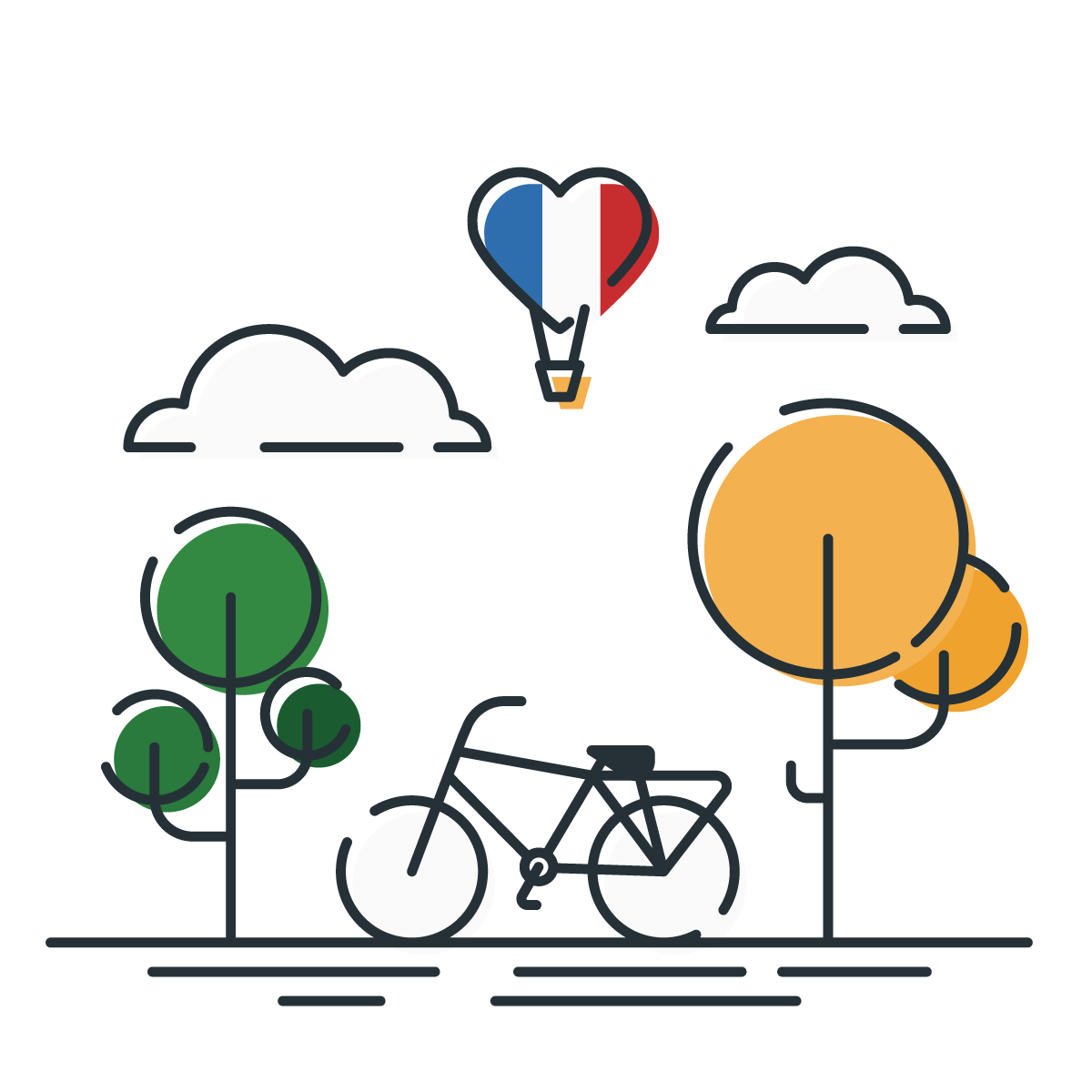 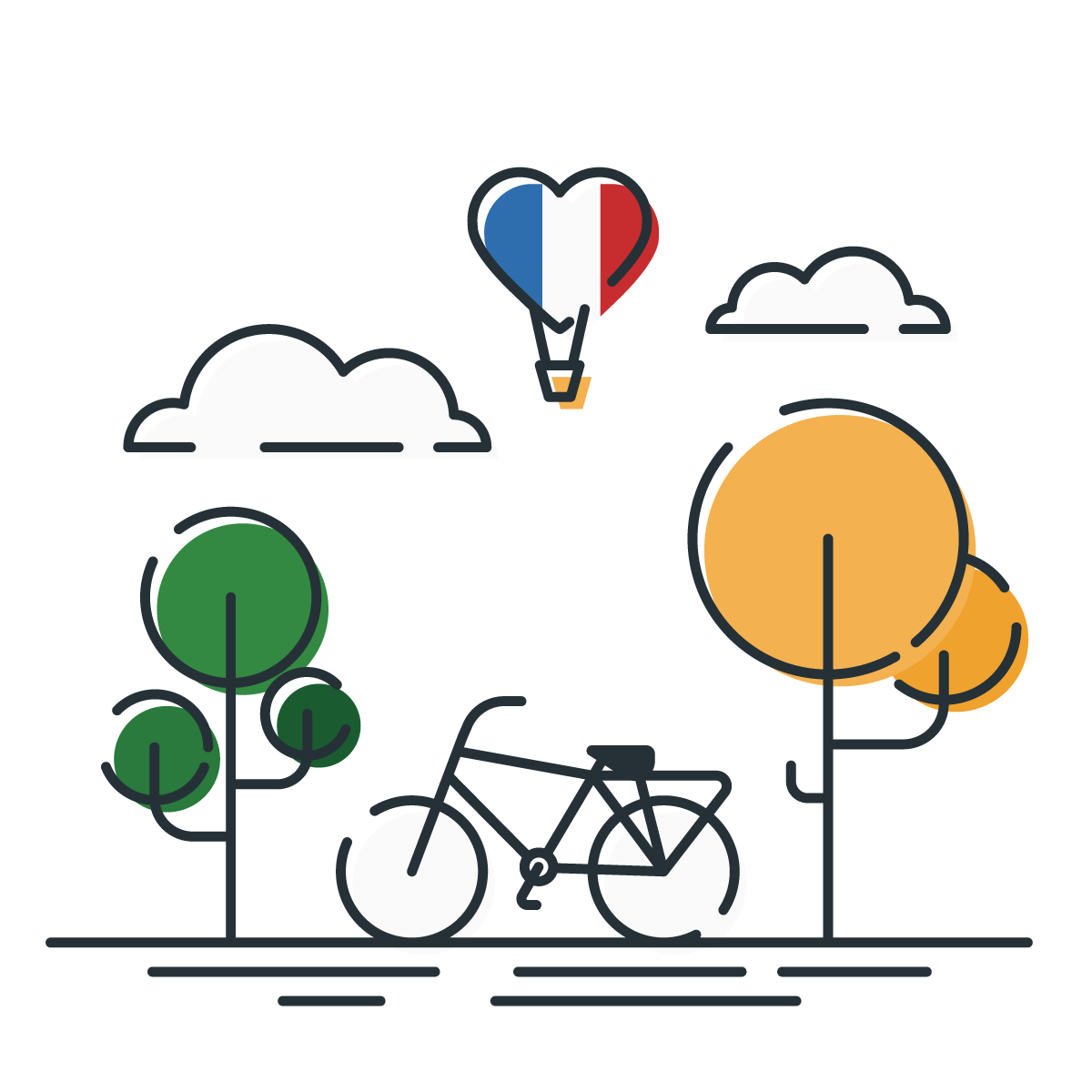 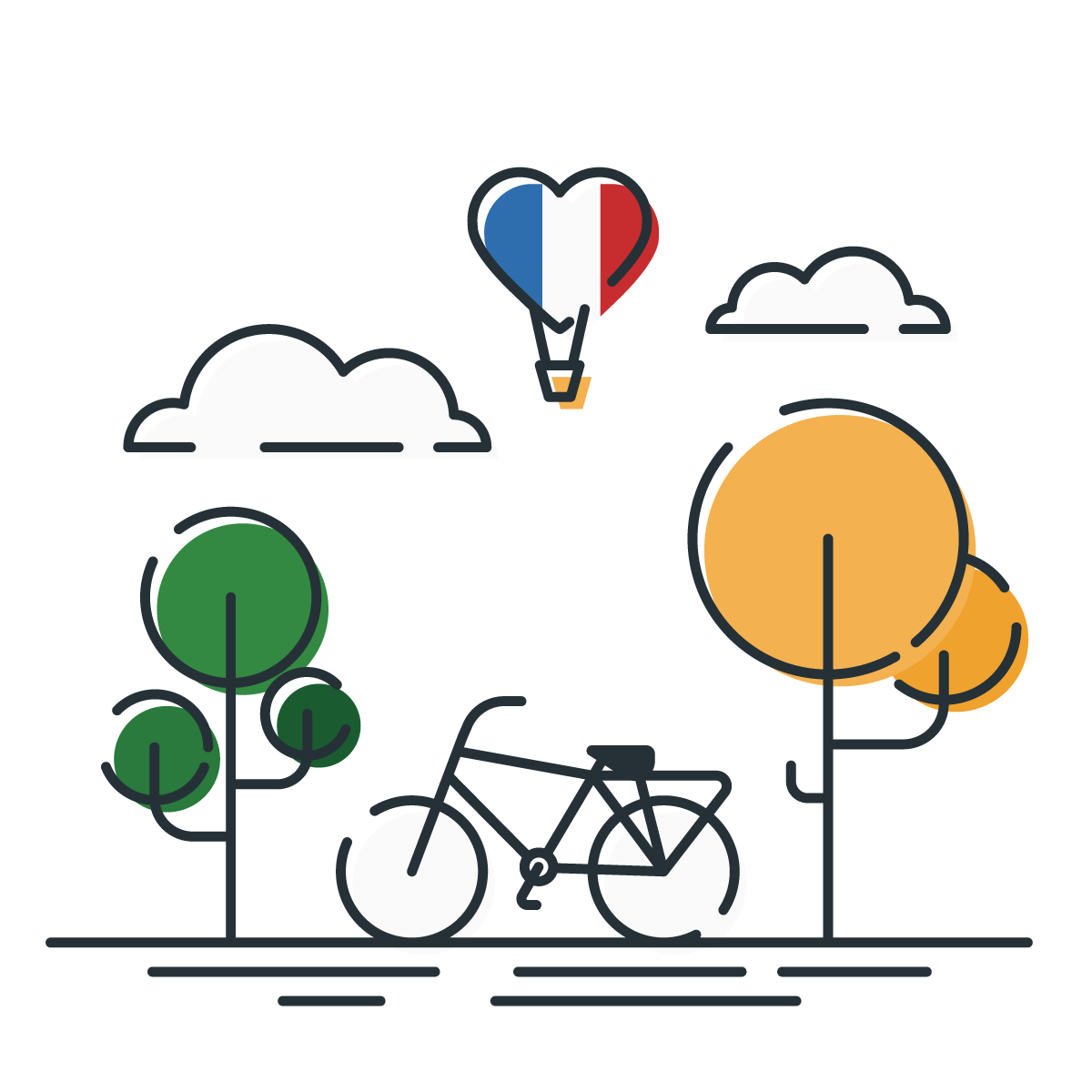 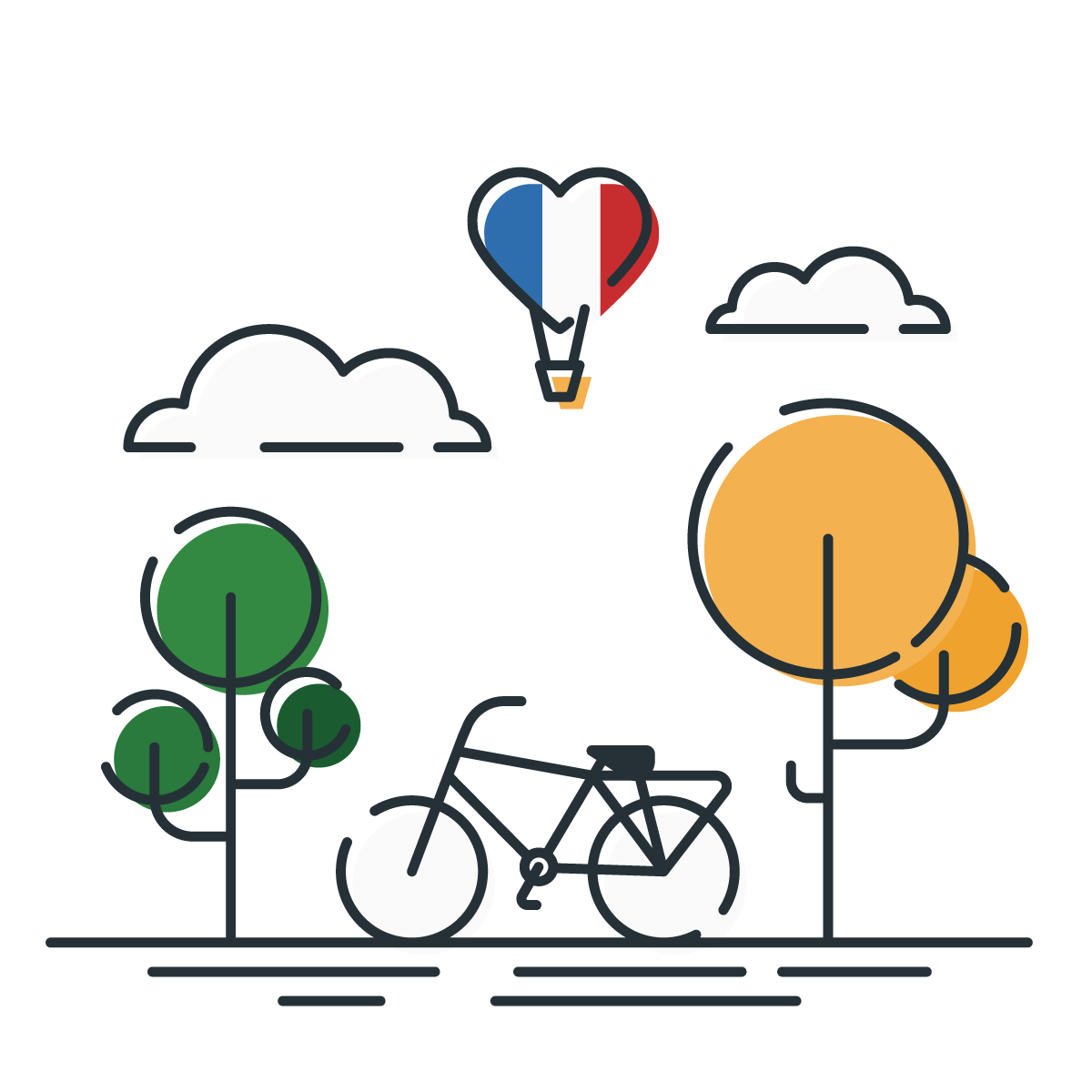 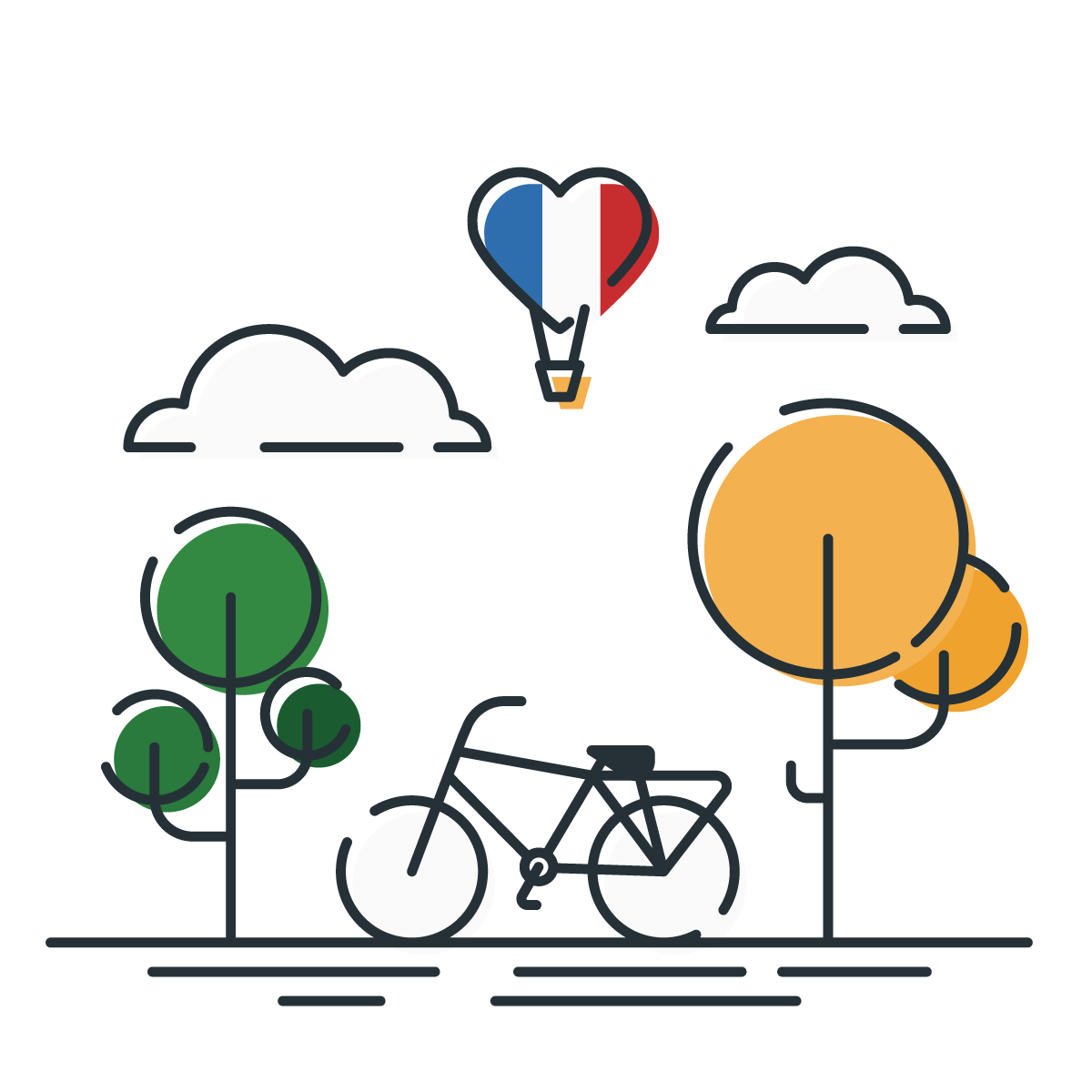 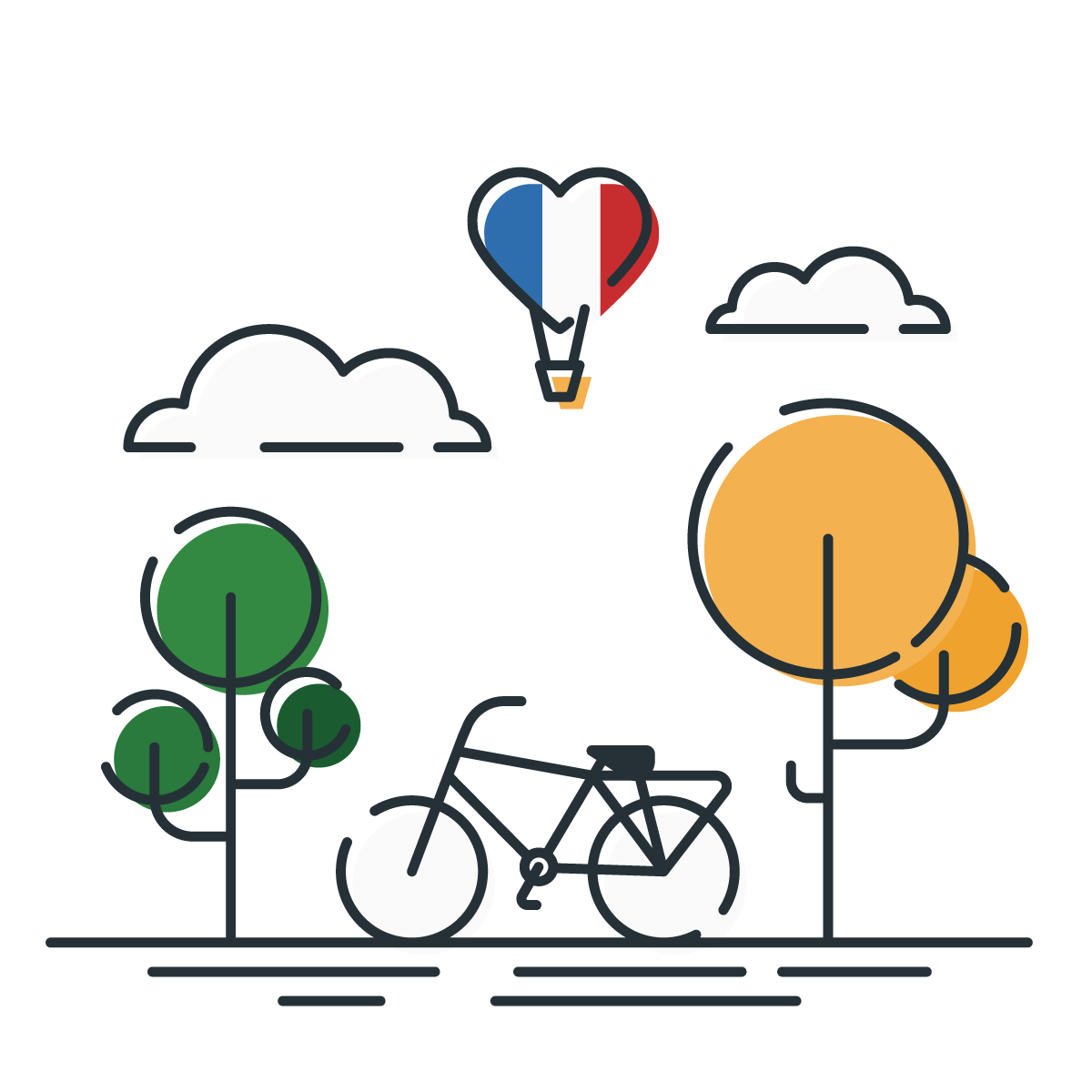 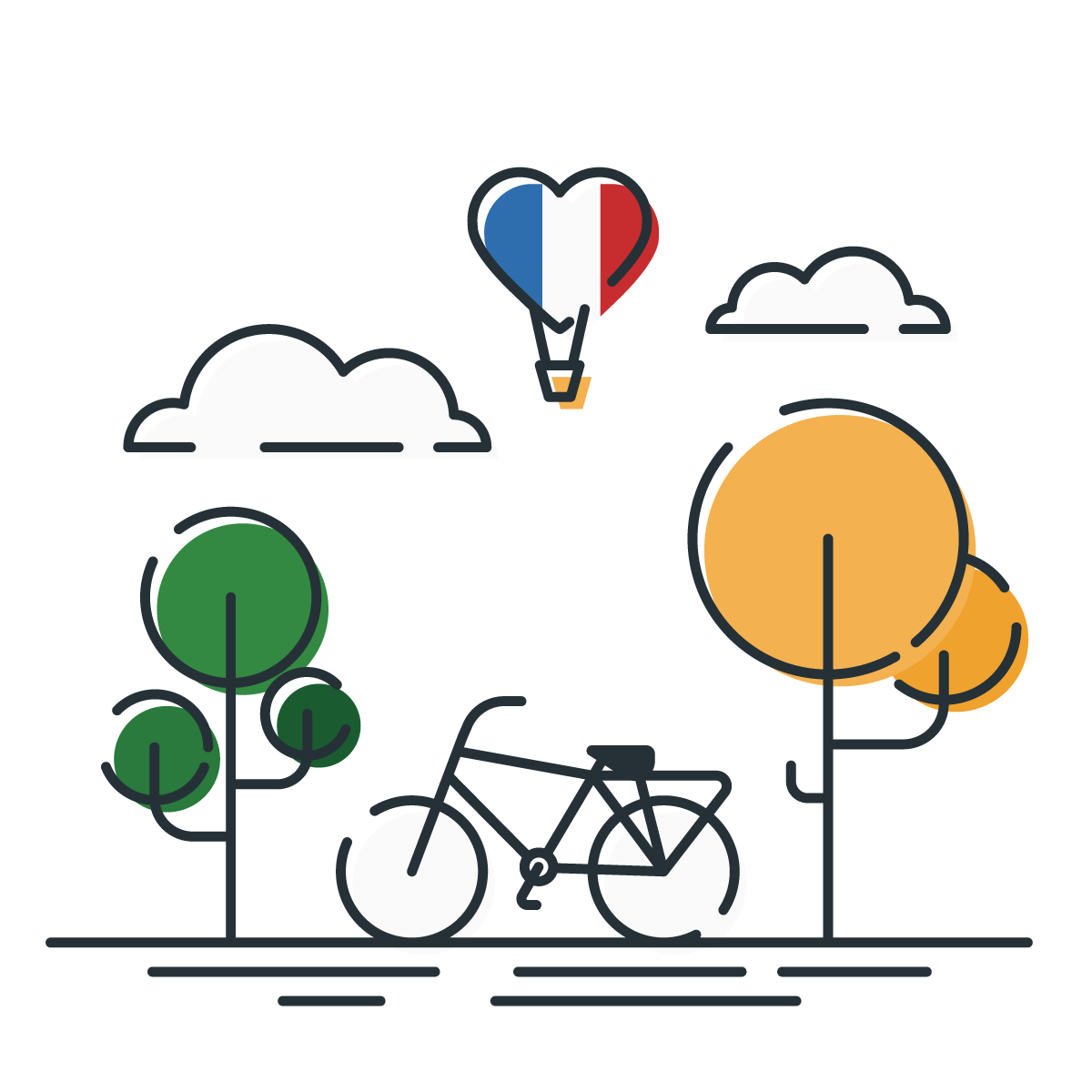 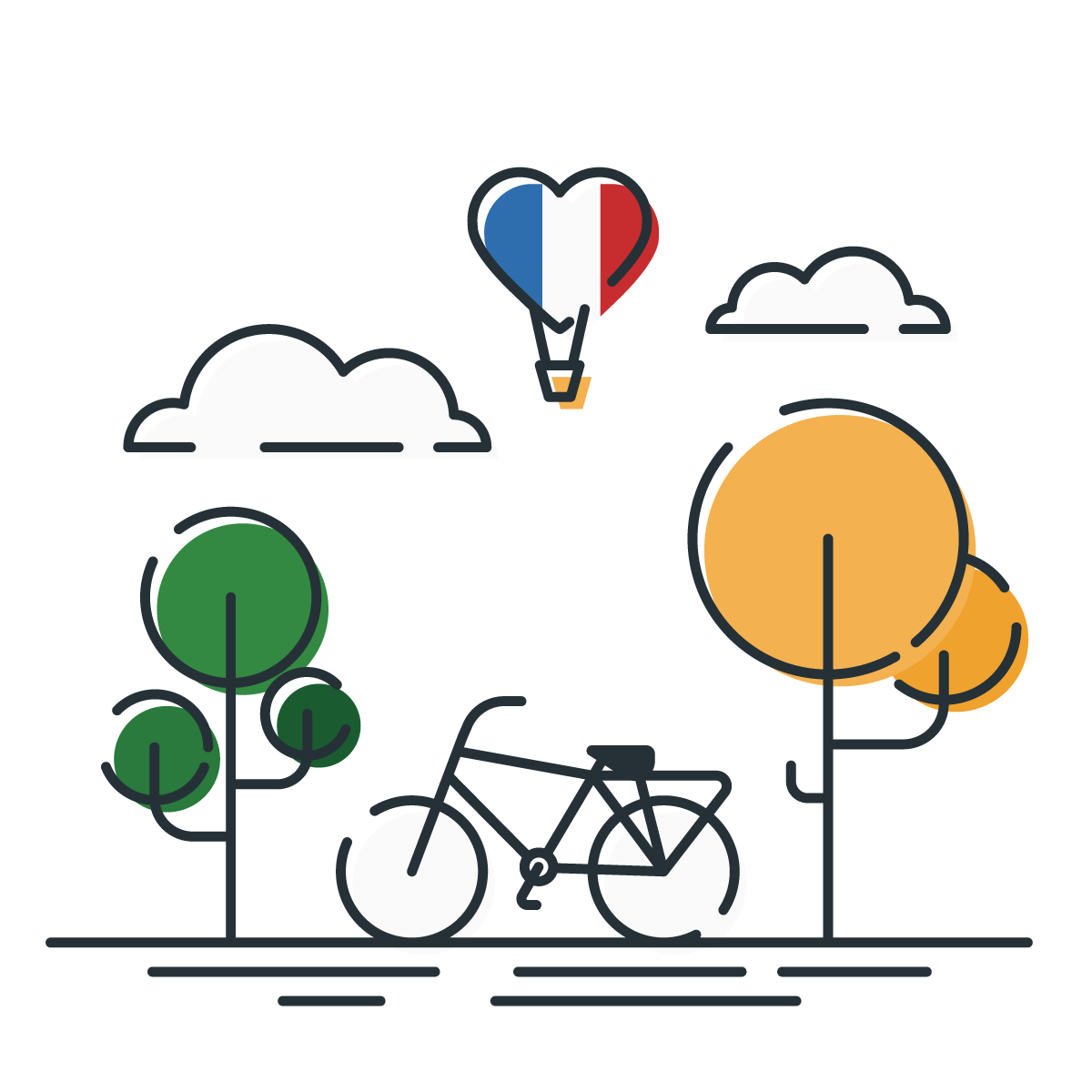 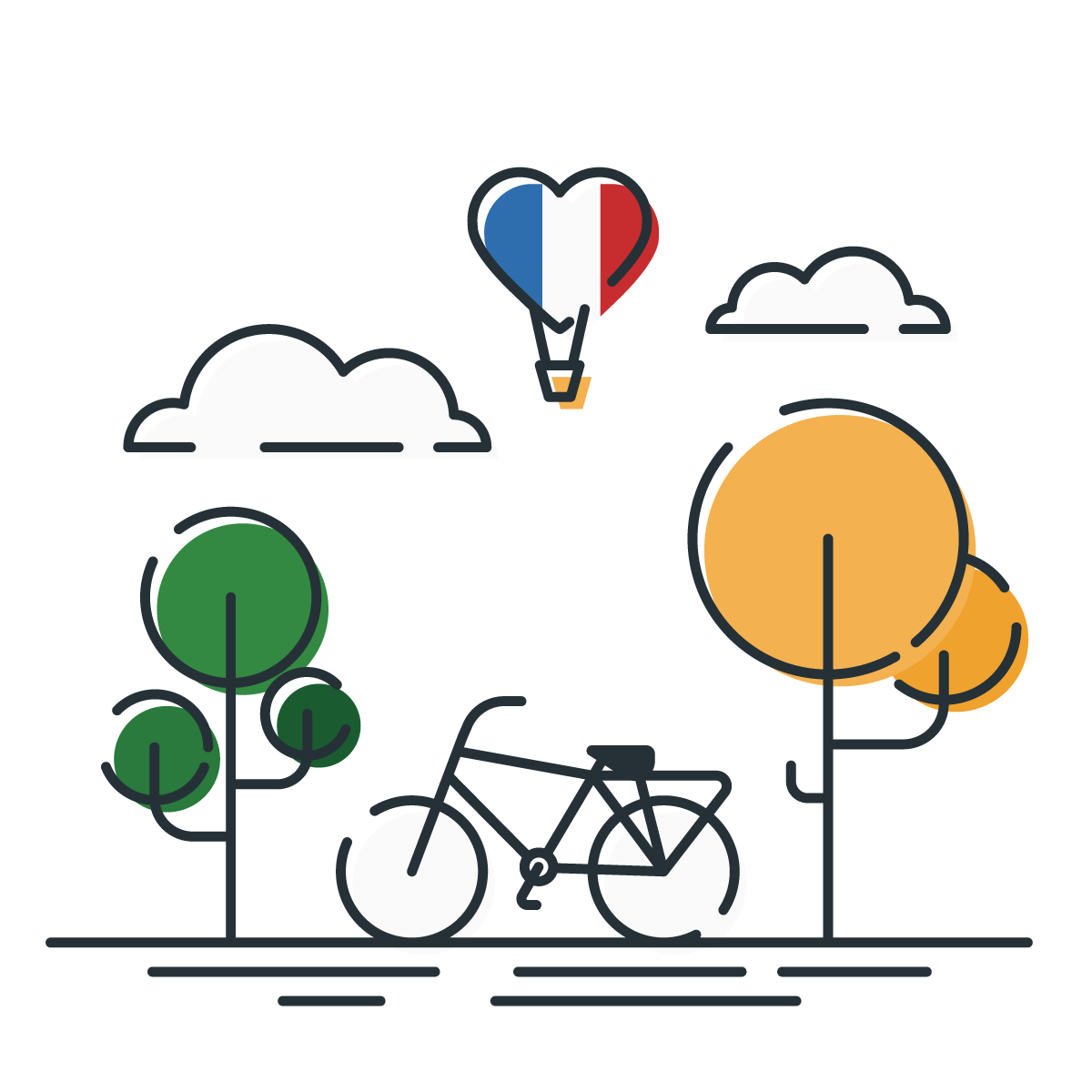 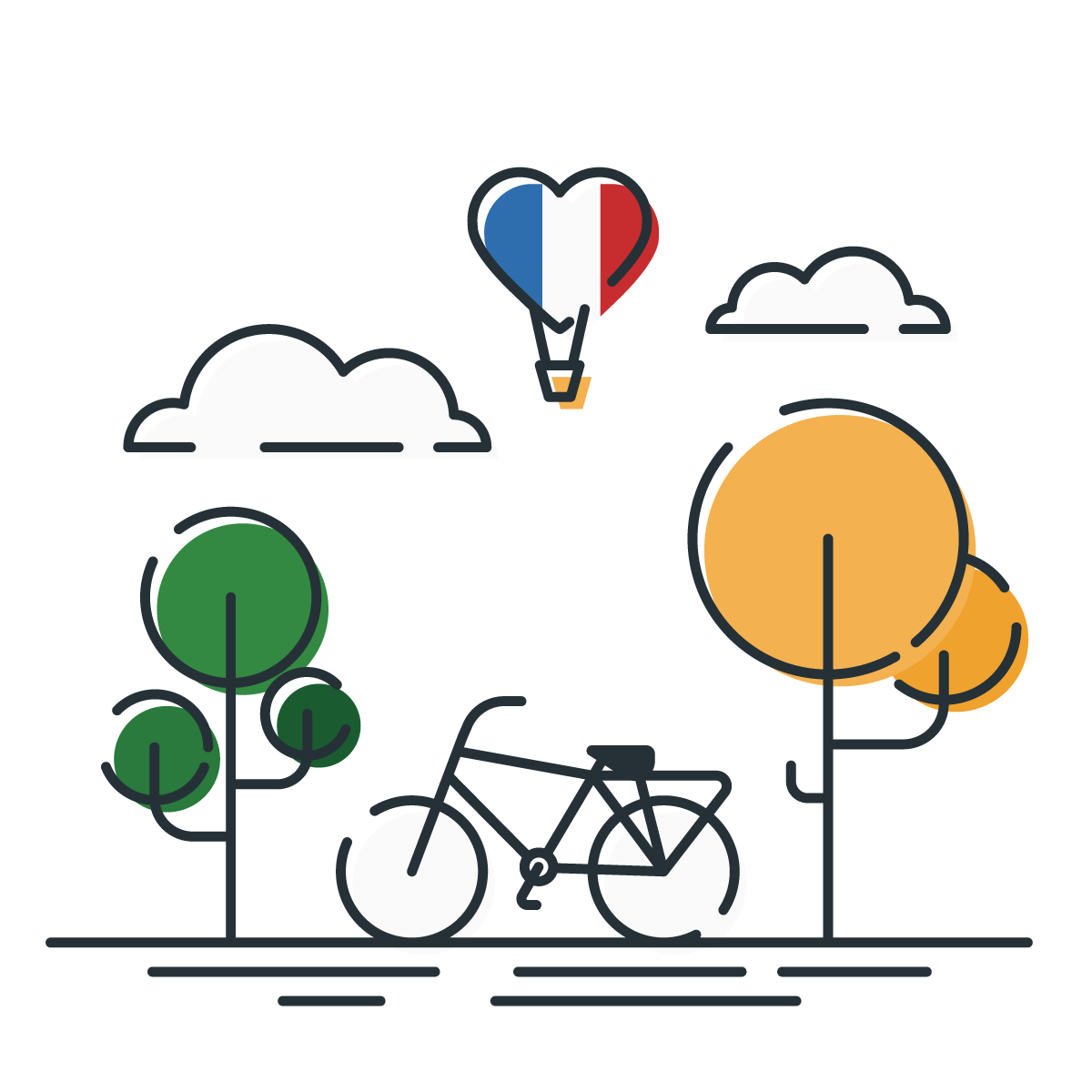 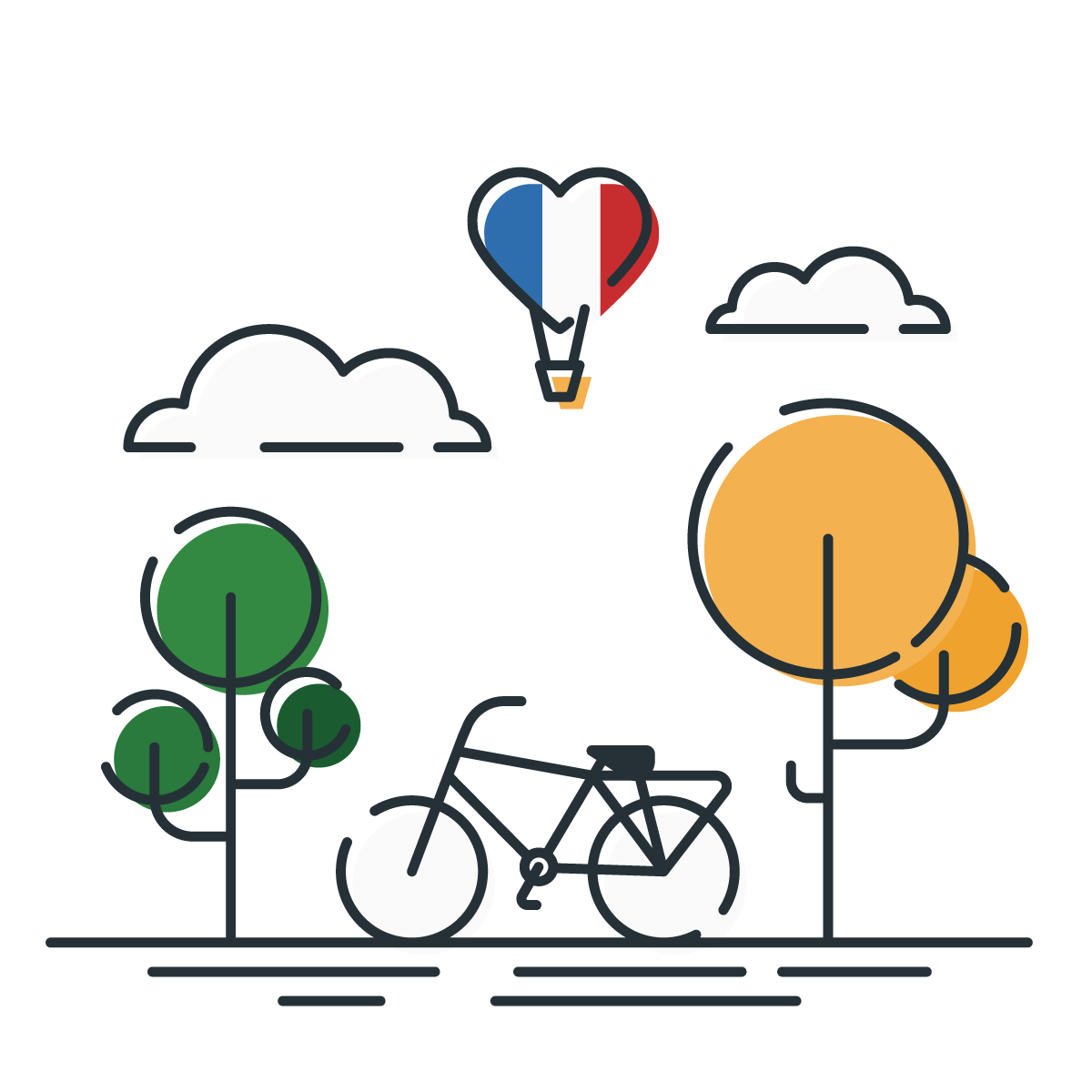 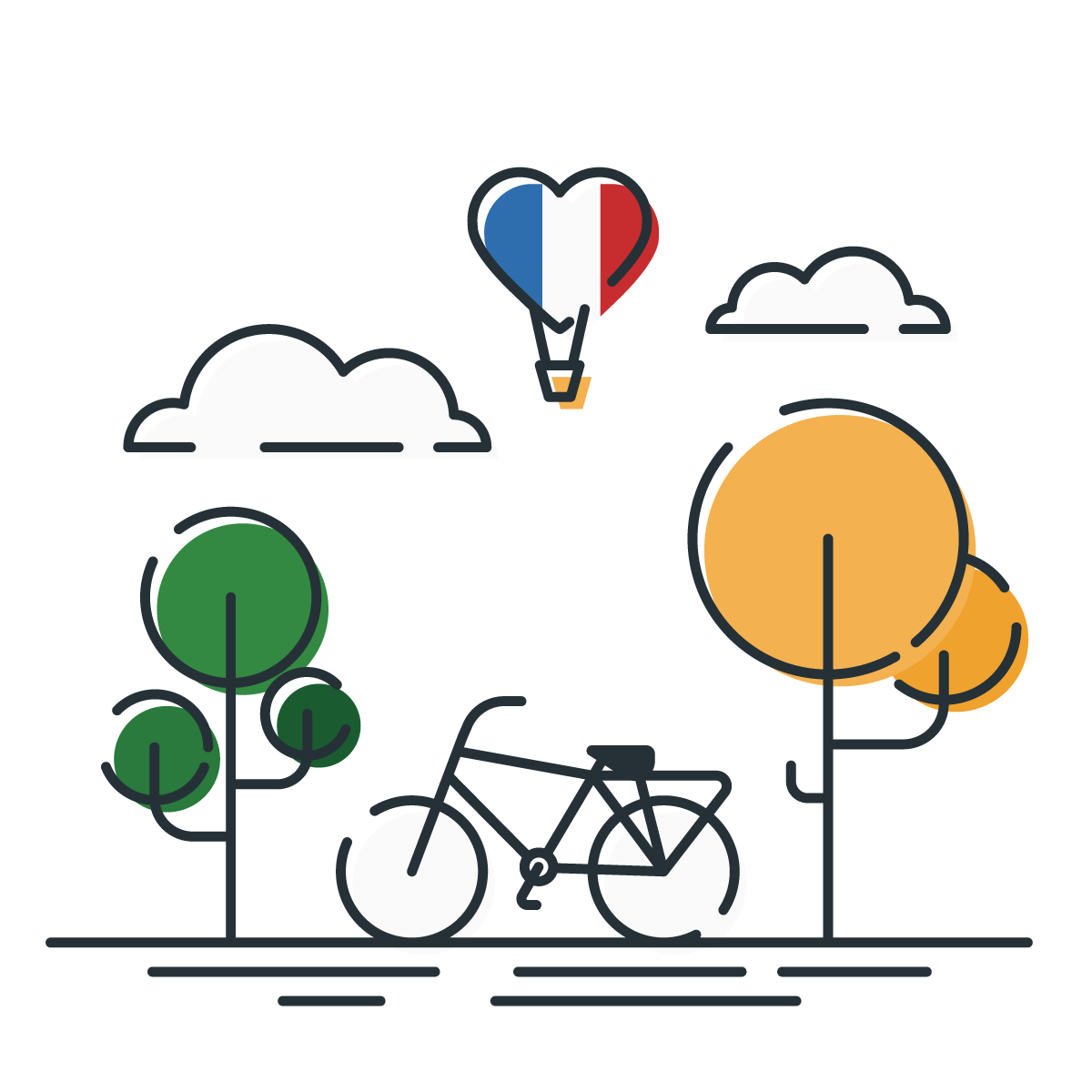 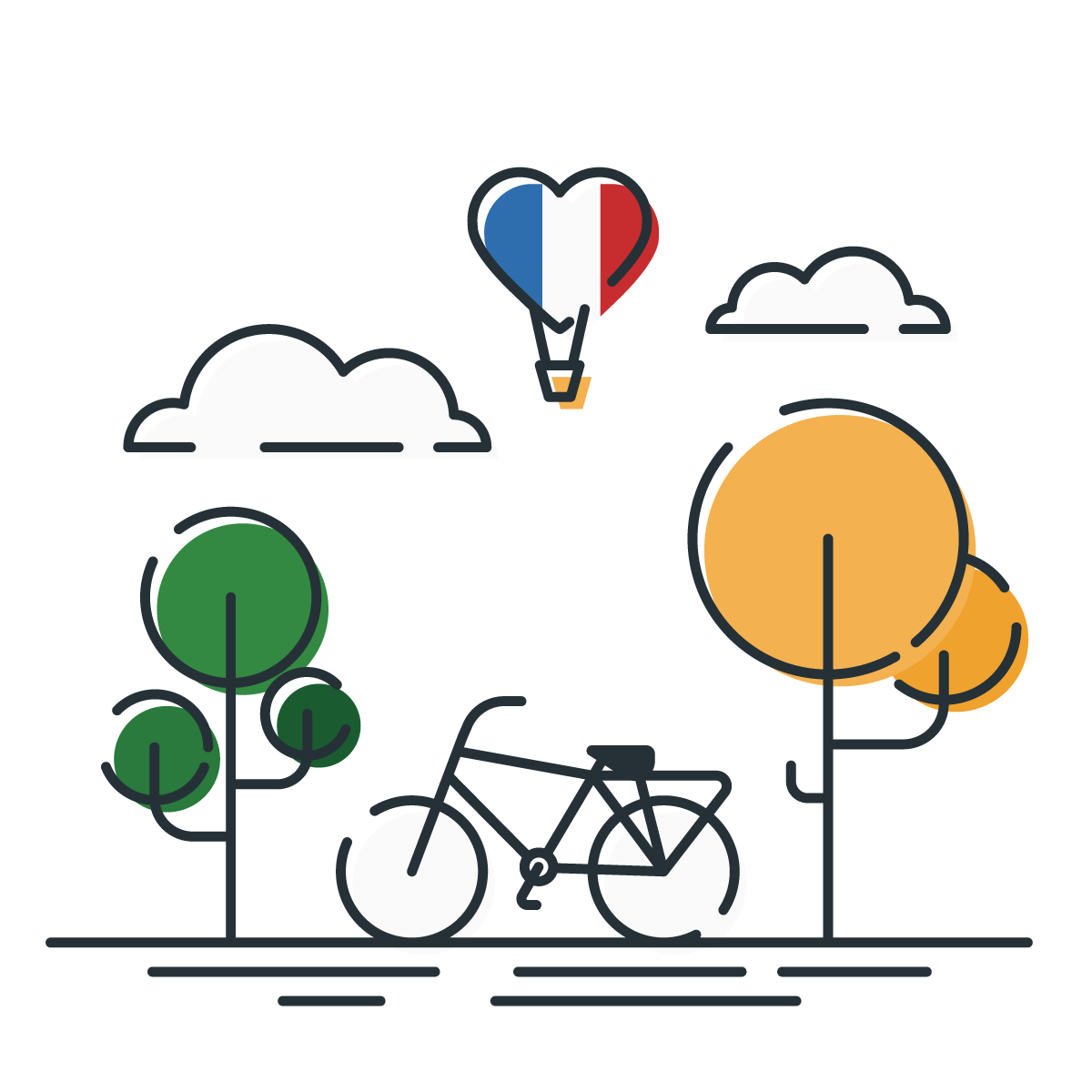 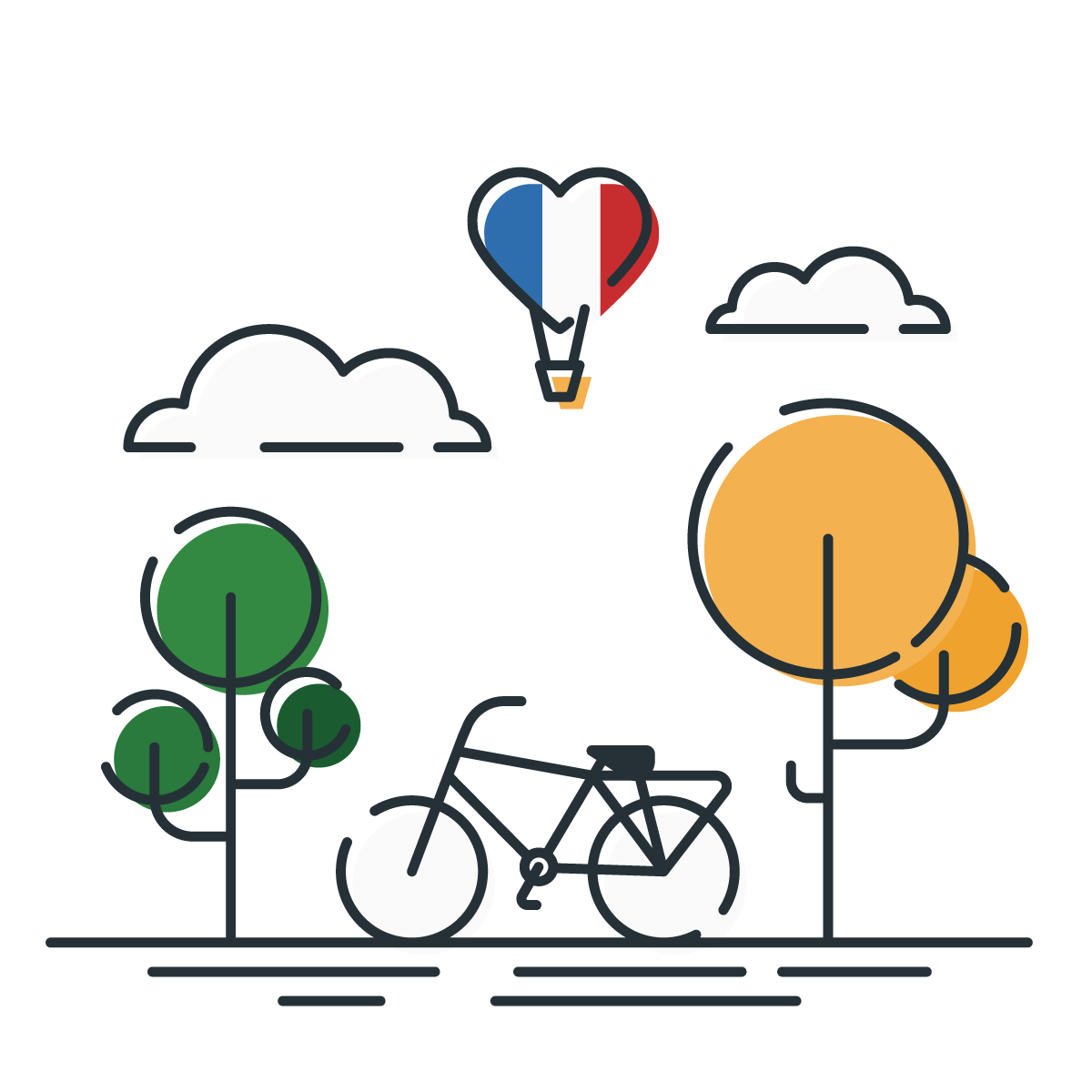 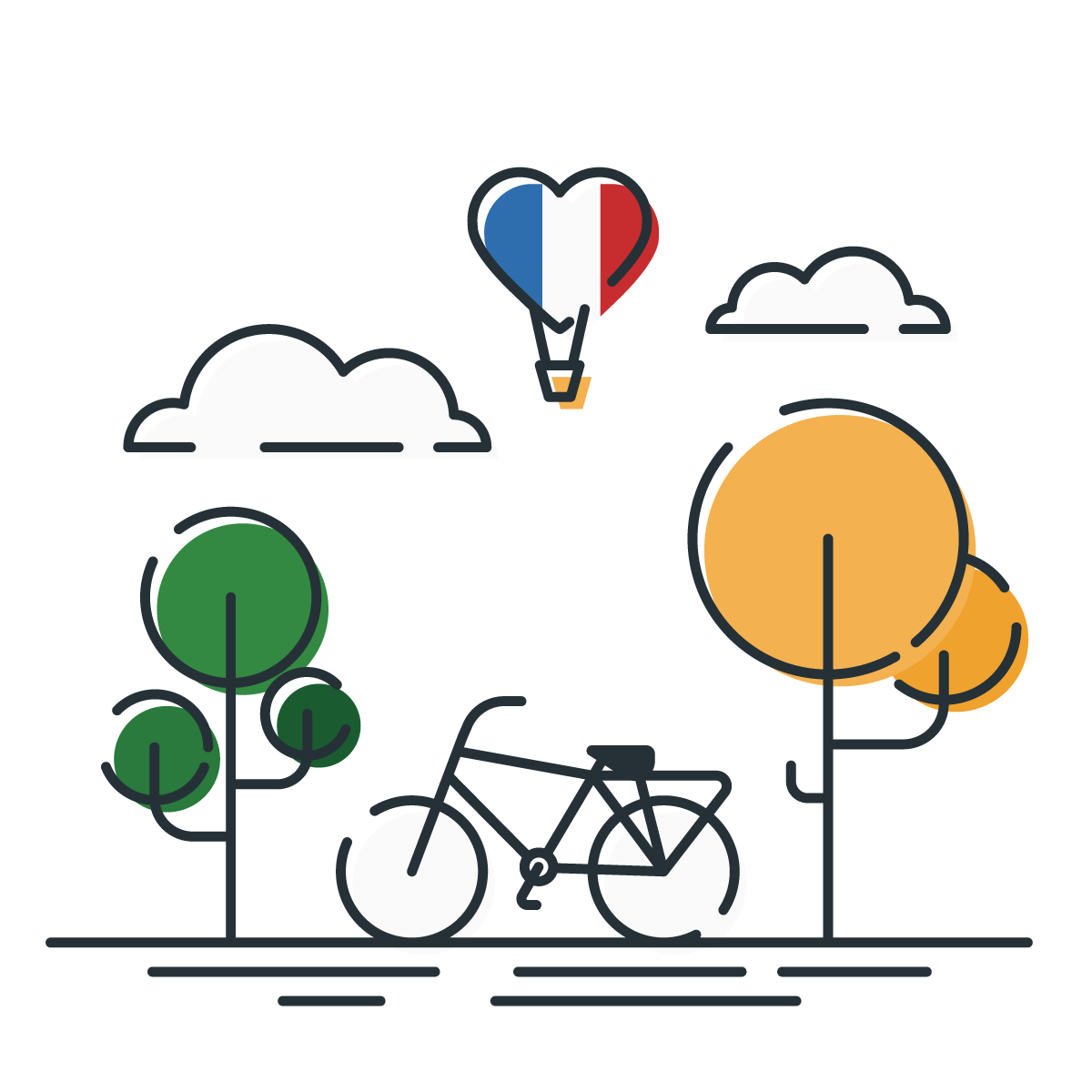 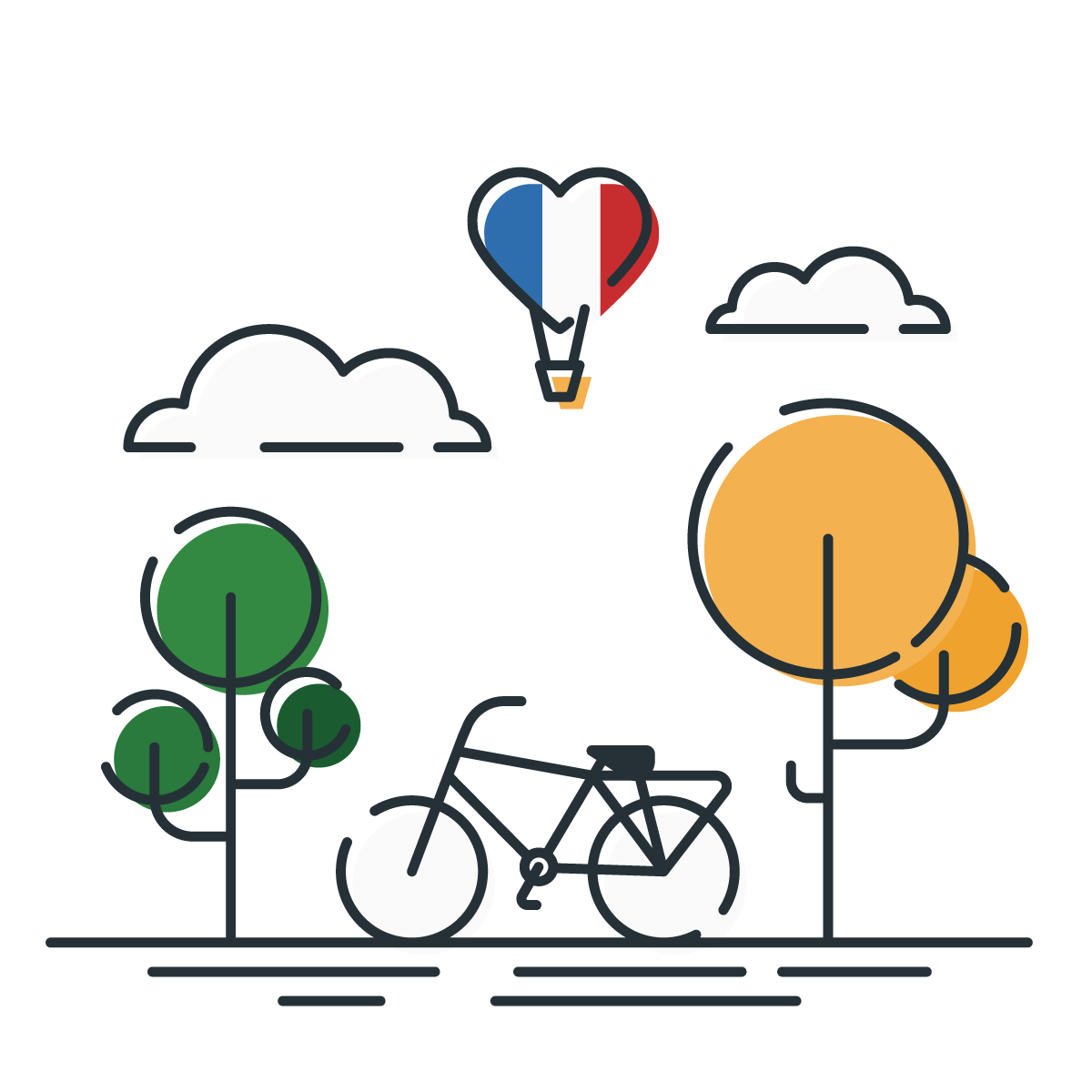 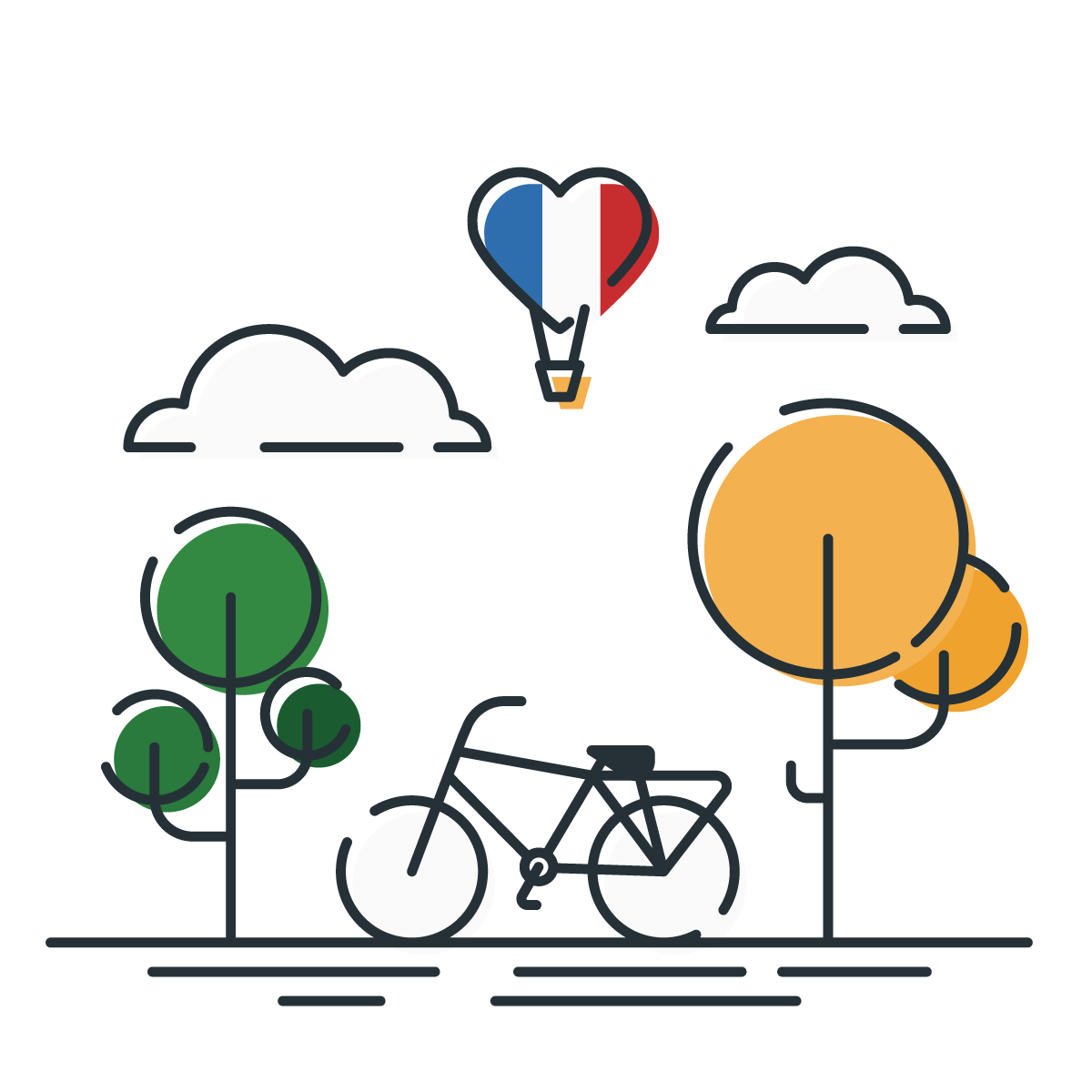 Strong like a family, strong as I wanna be
As scary as the sea
Cool as ice
As strong as an ox
As brave as a bear
As neat as a word
As sharp as a tooth
As dark as a night
As right as a wrong
As ugly as a toad
As light as play
As grand as a          whale
As silly as fun
As big as a house
Pure as a melody，pure as I wanna be
As old as time
As royal as a queen
As stealth as a tiger
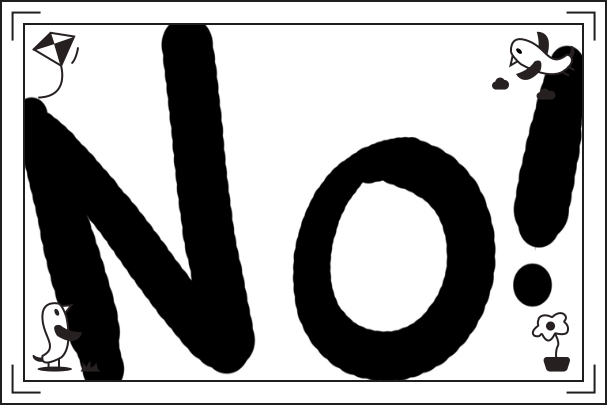 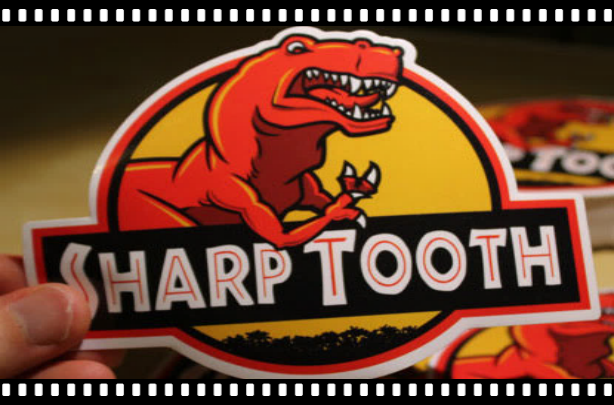 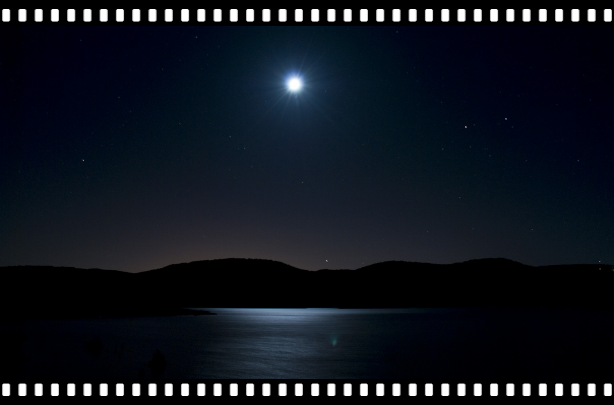 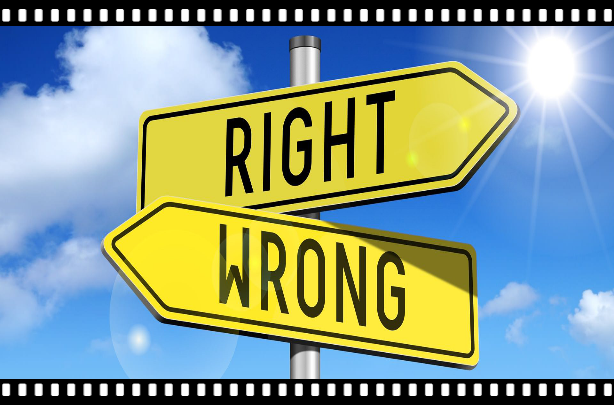 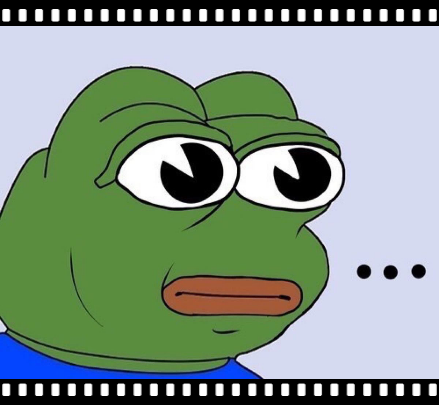 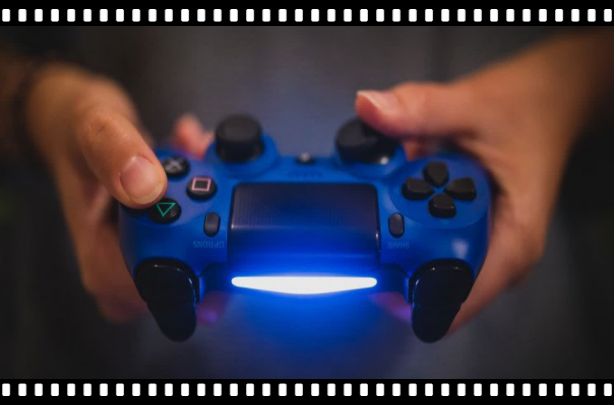 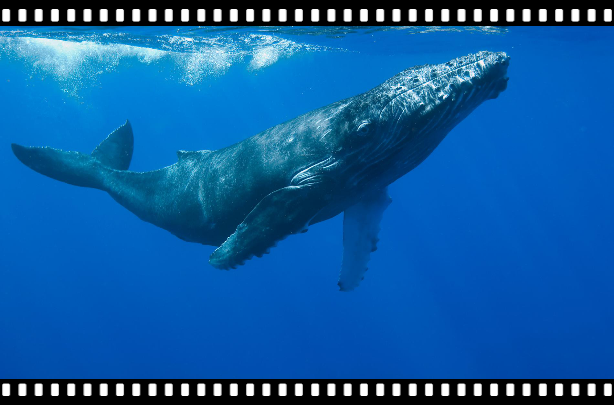 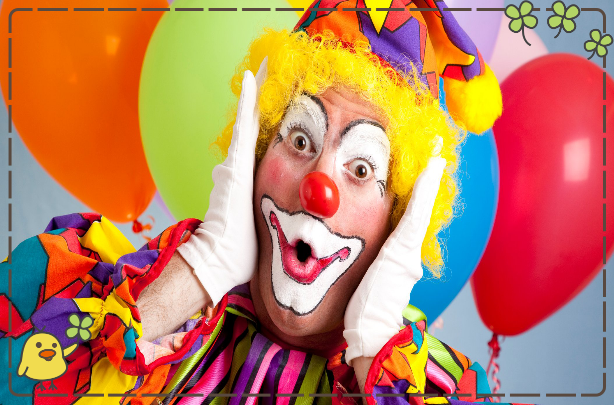 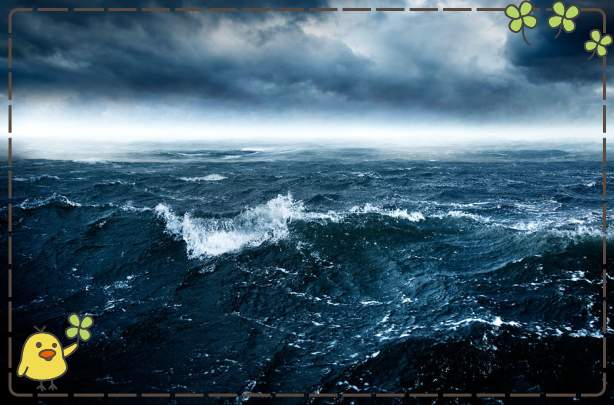 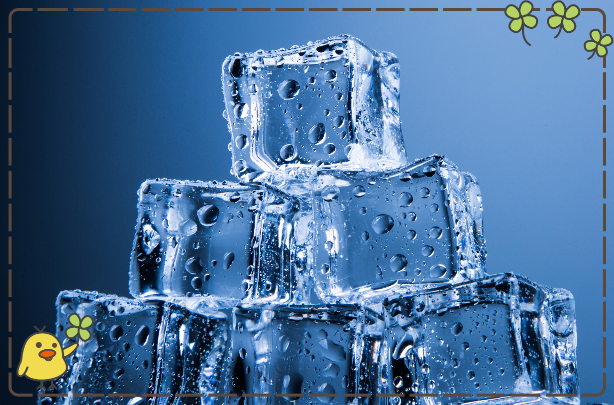 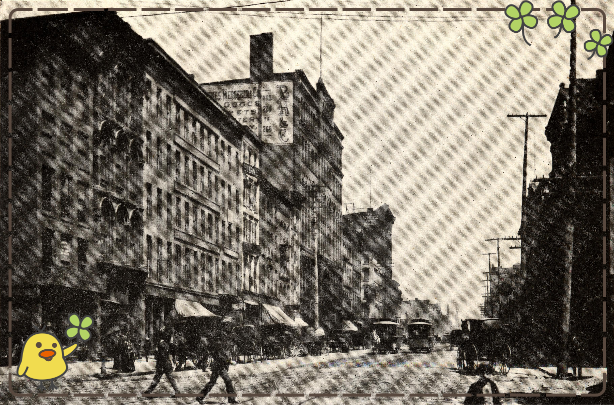 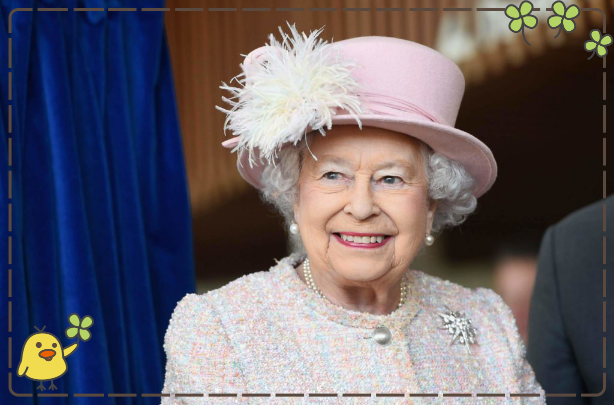 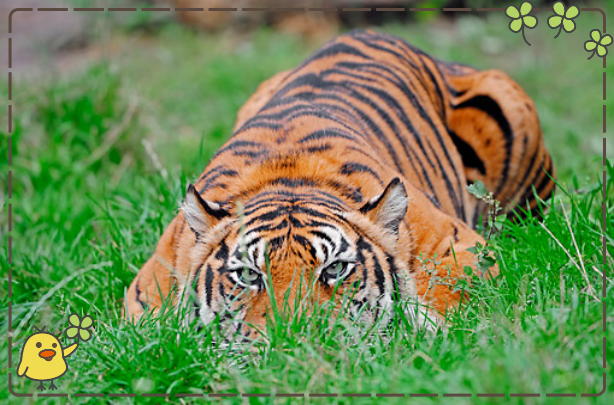 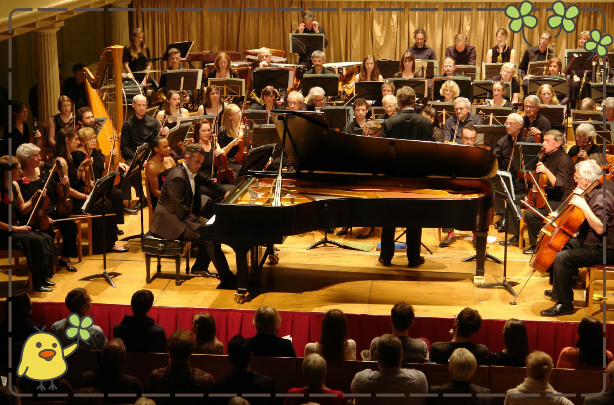 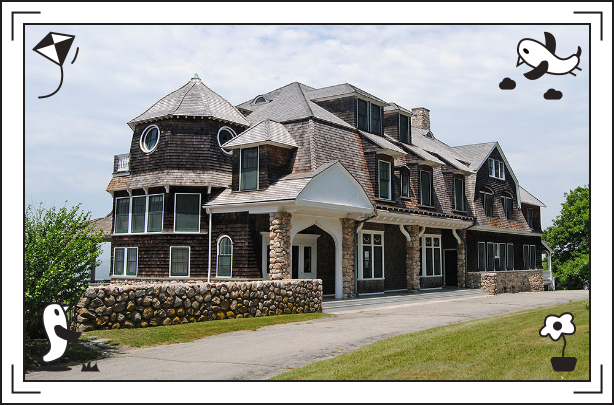 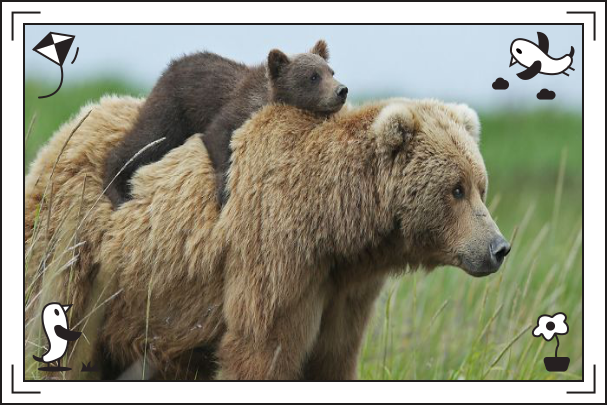 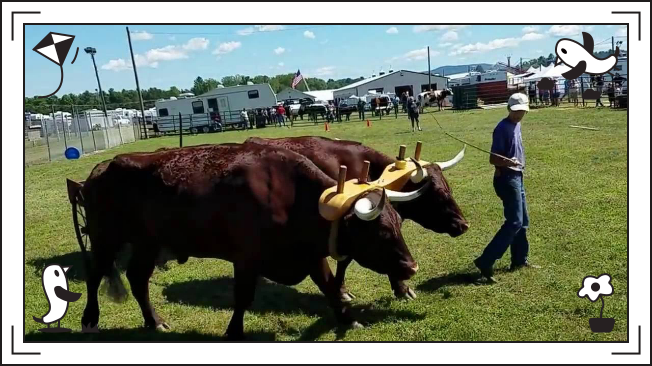 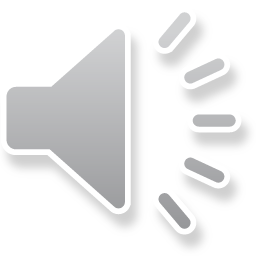 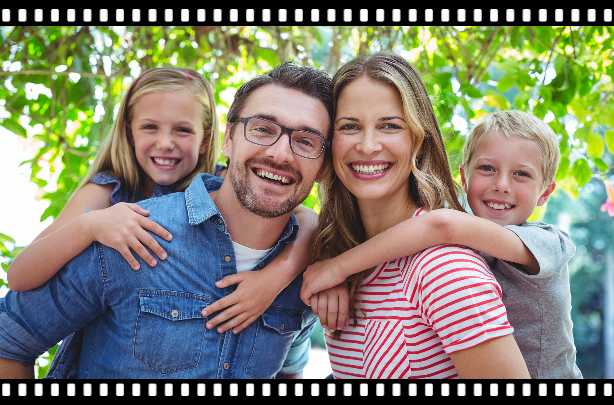 Ohhh all I wanna be...
Ohhh all I wanna be...
Is everything
All I wanna be...
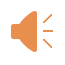 All I wanna be...
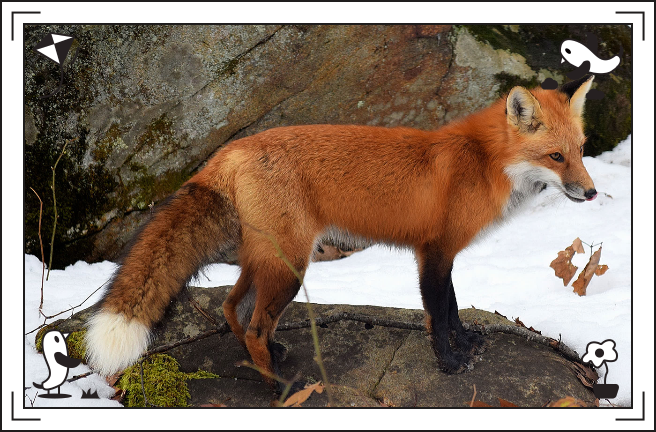 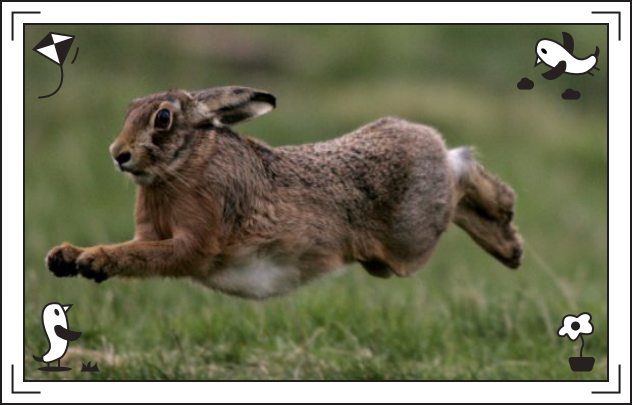 Everything at once
Is everything
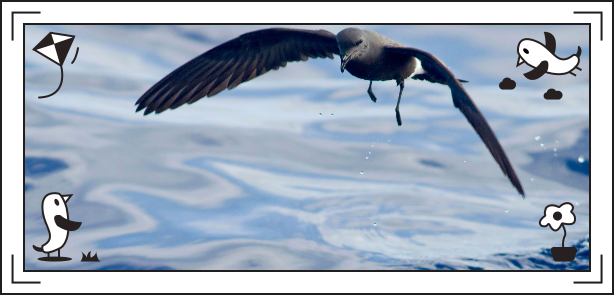 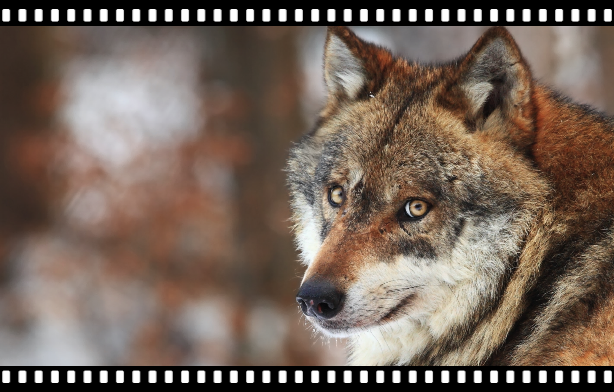 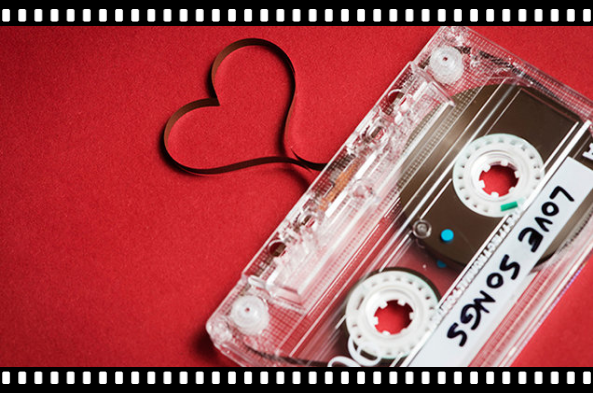 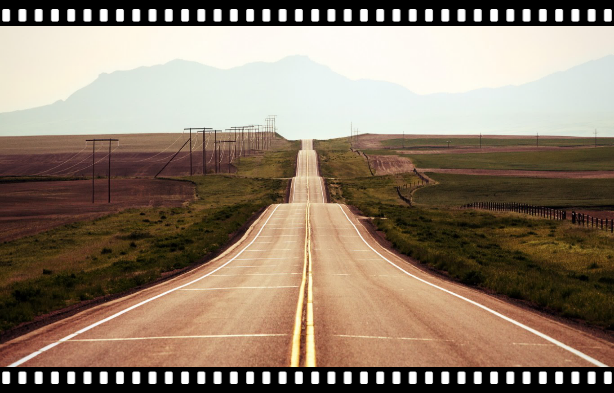 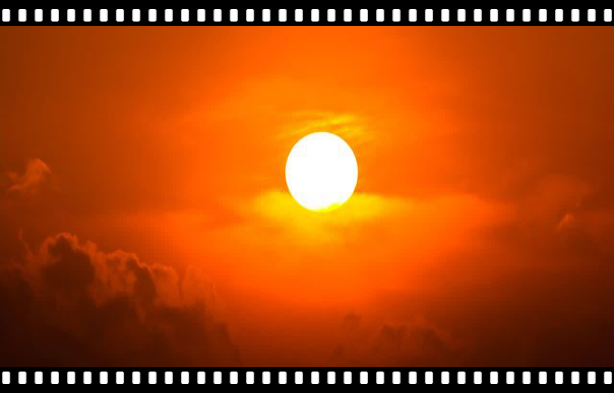 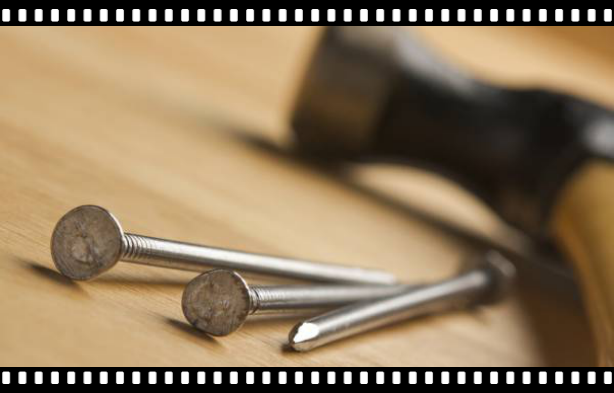 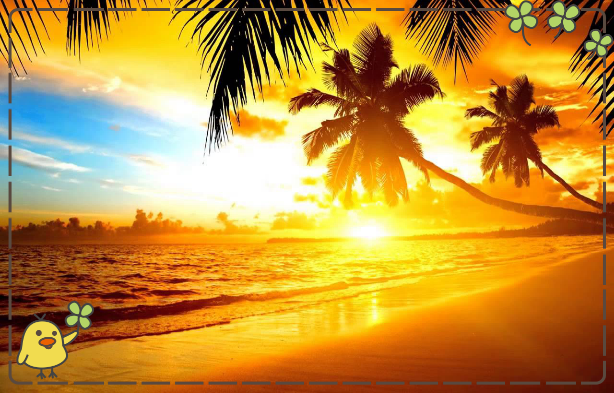 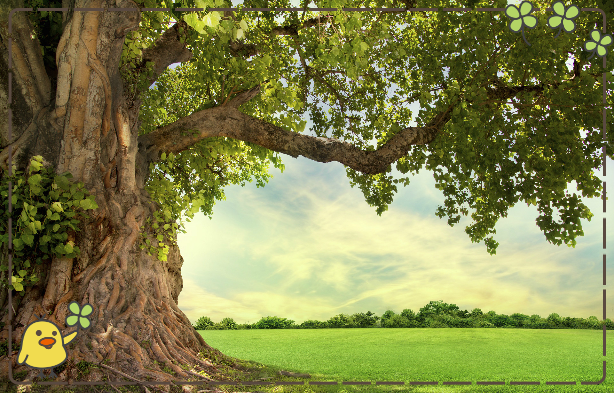 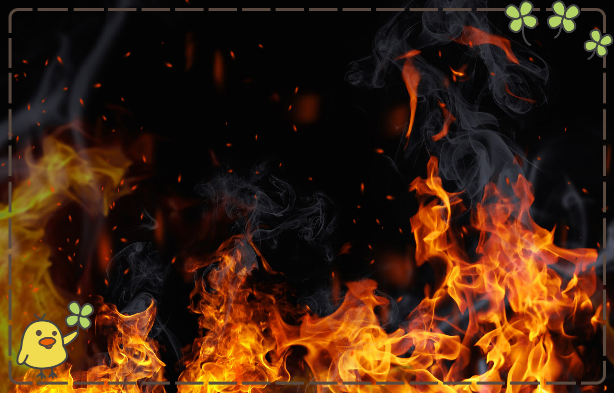 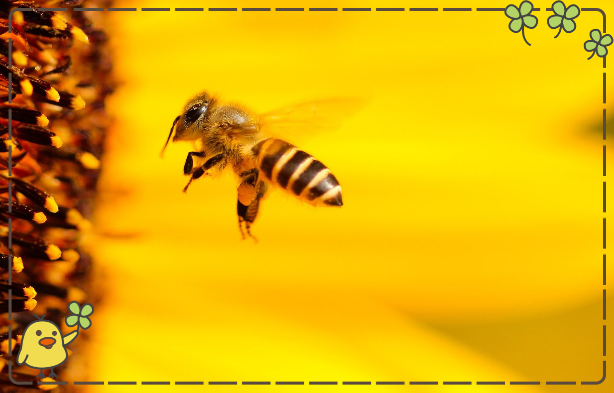 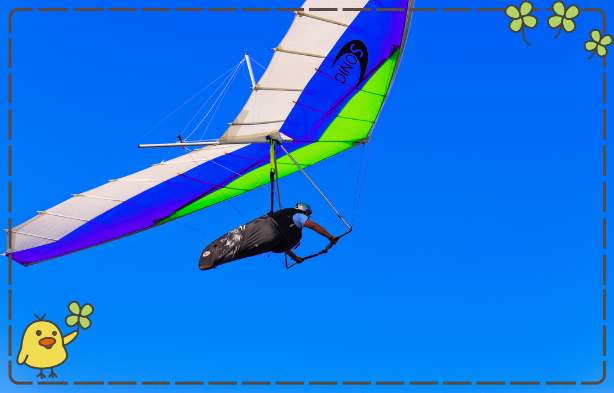 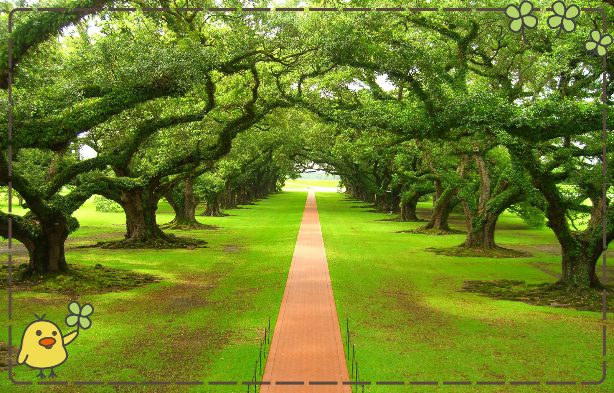 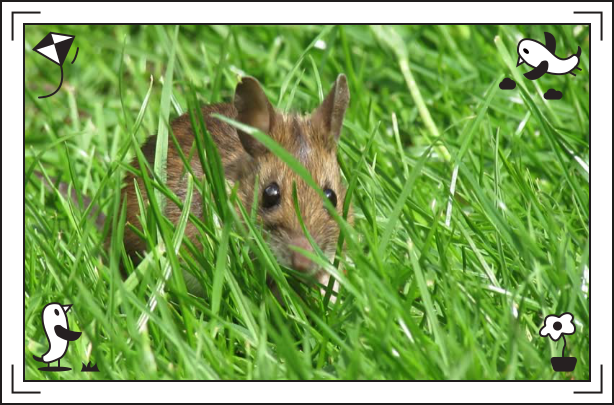 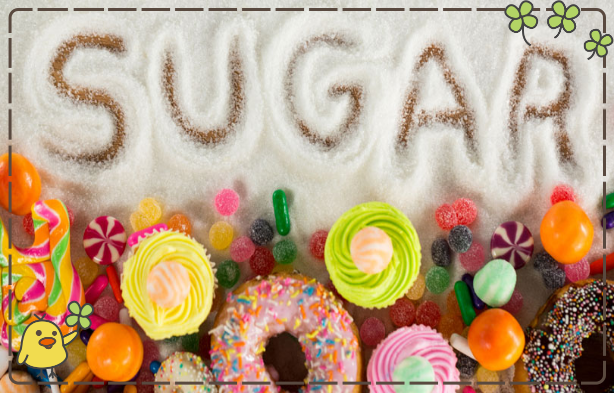 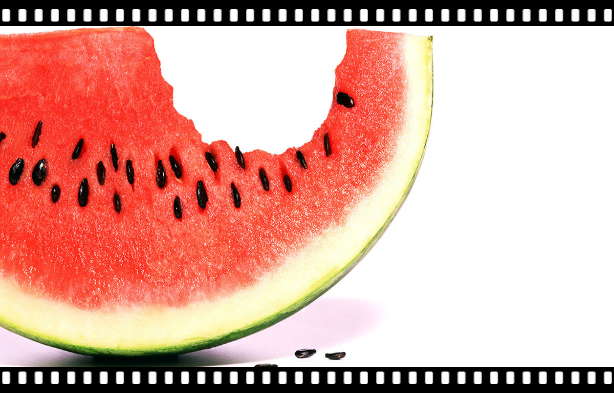 Is everything
Ohhh all I wanna be...
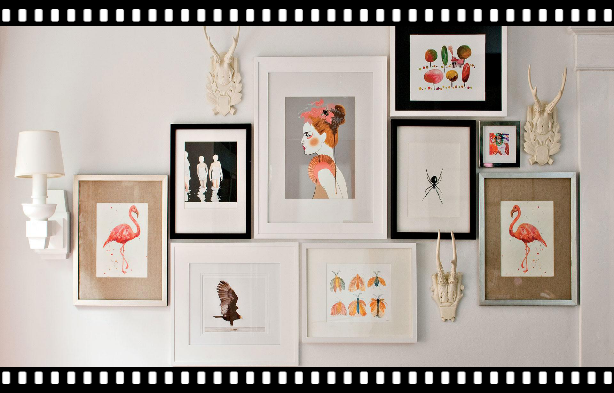 All I wanna be...
Everything at once
Ohhh all I wanna be...